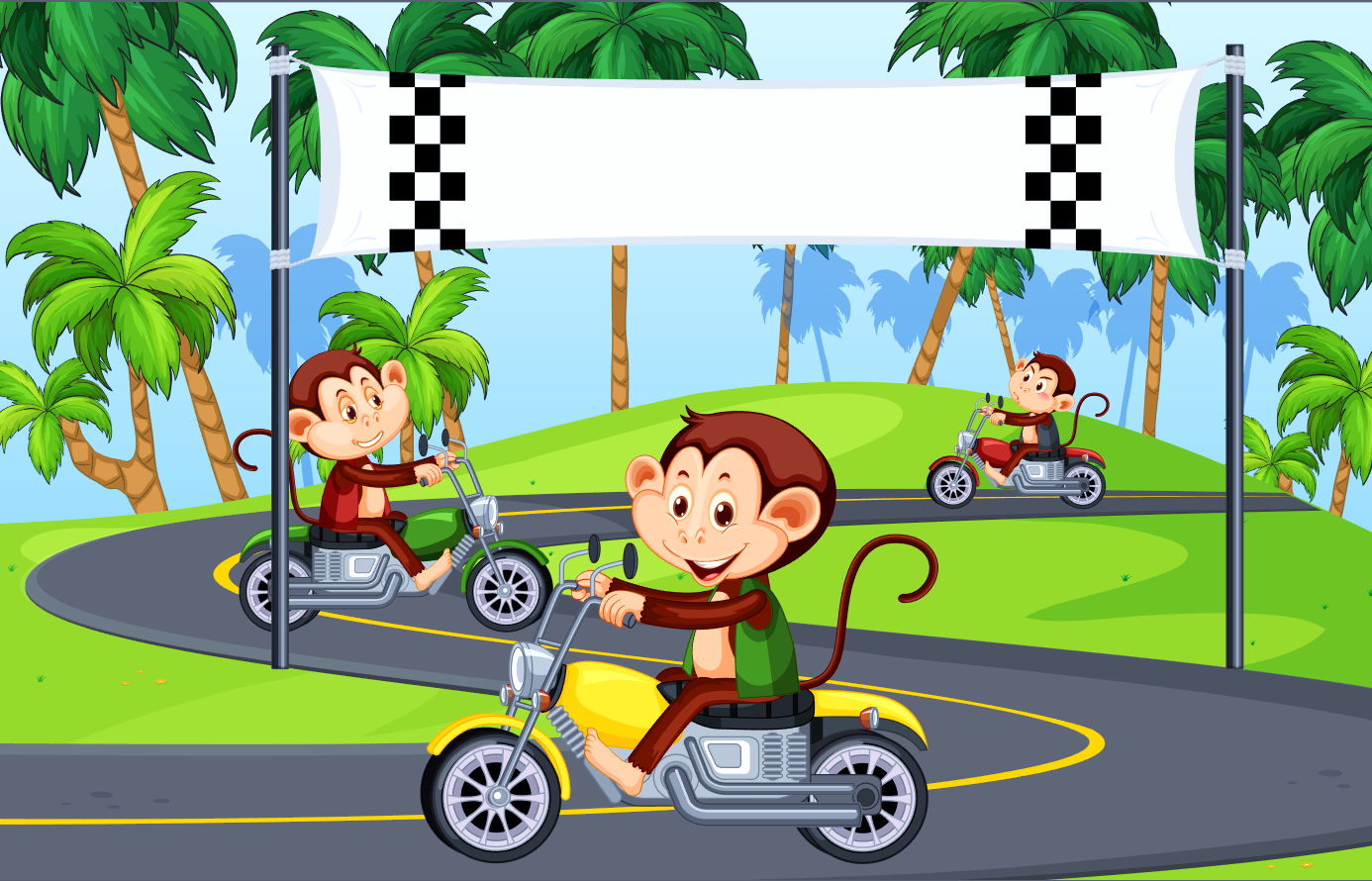 KHỞI ĐỘNG
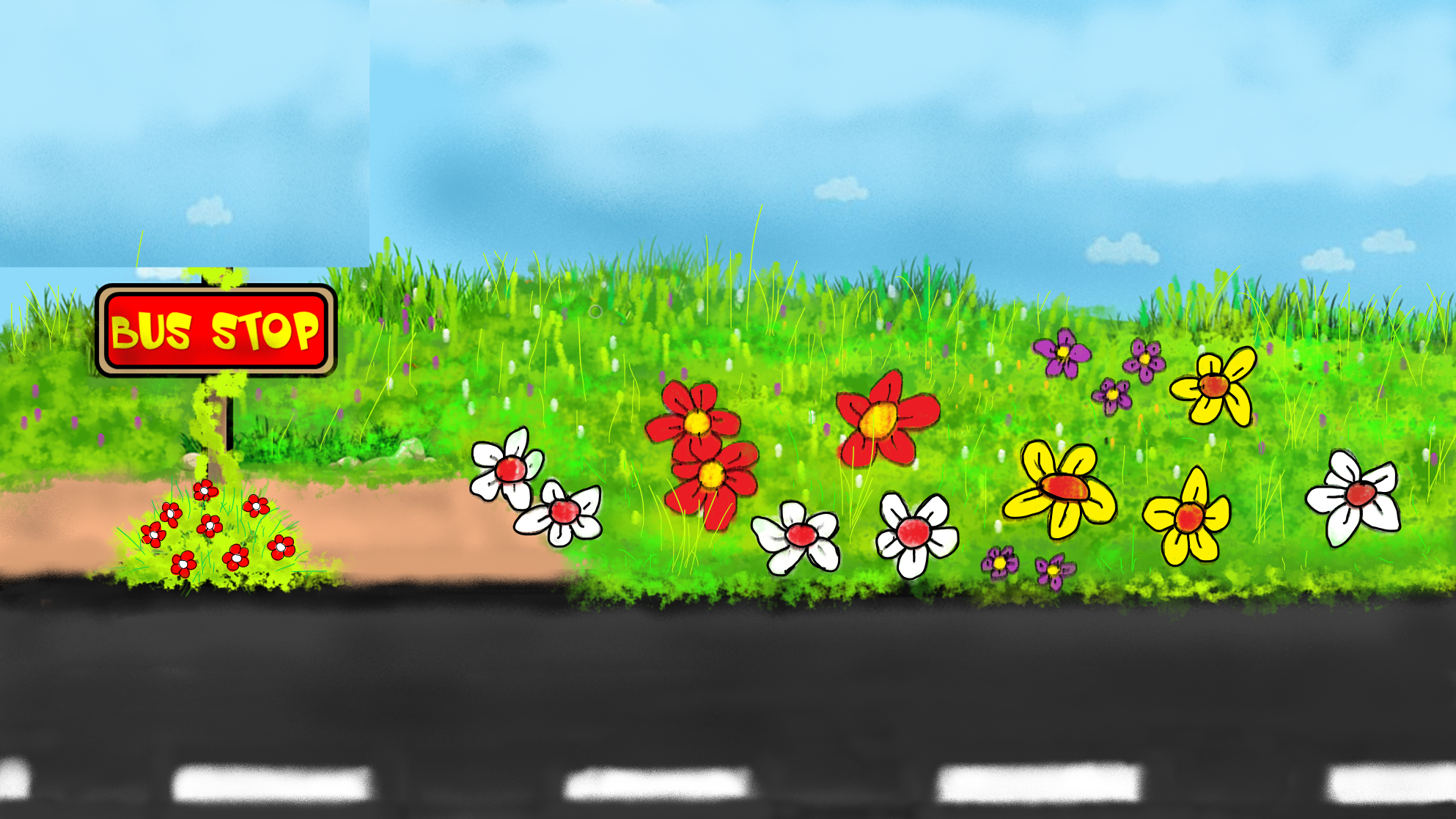 NÀO MÌNH CÙNG LÊN XE BUÝT
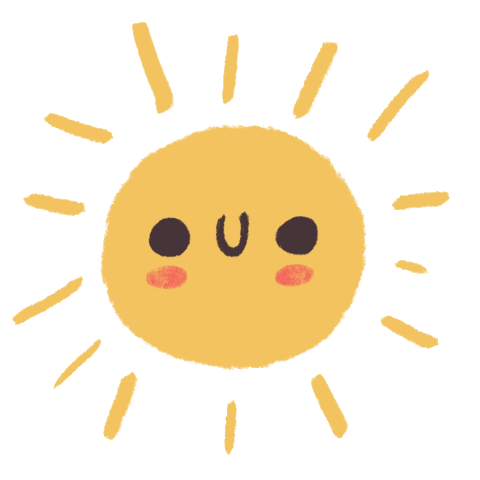 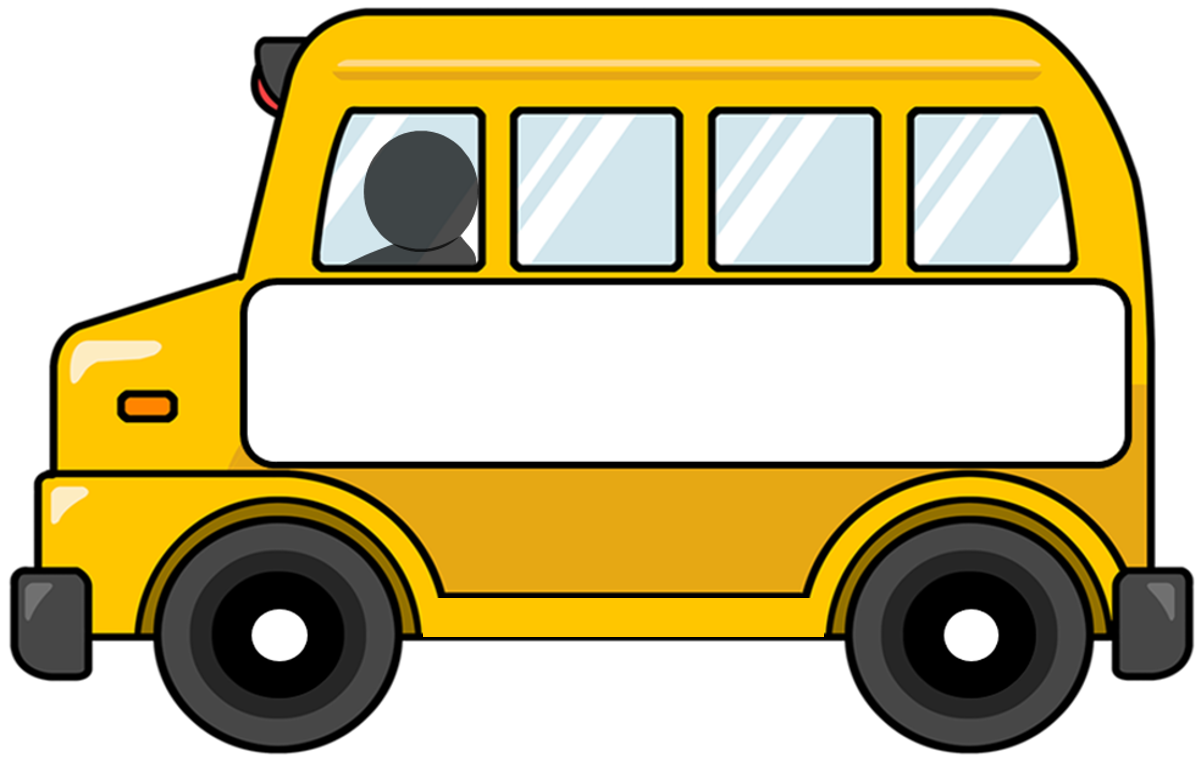 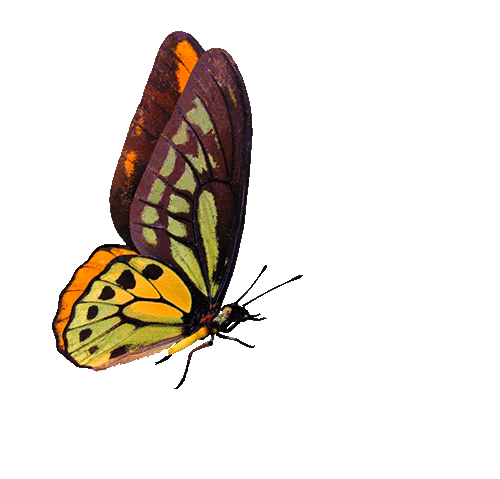 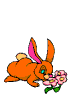 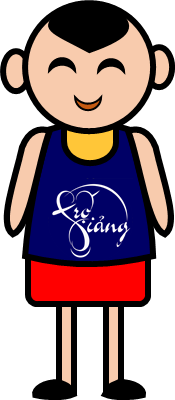 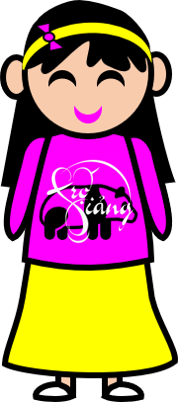 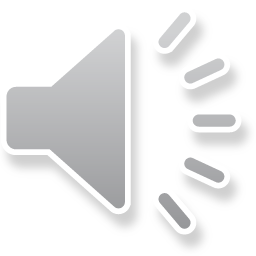 Hãy trả lời đúng các câu hỏi để được lên xe nhé!
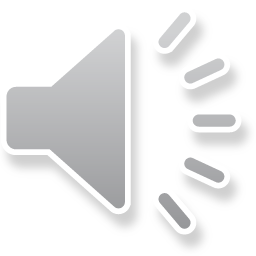 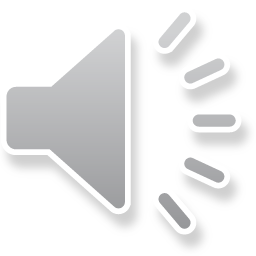 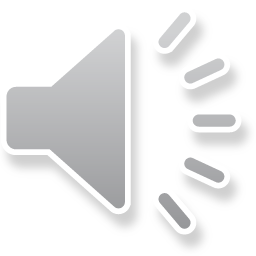 PLAY
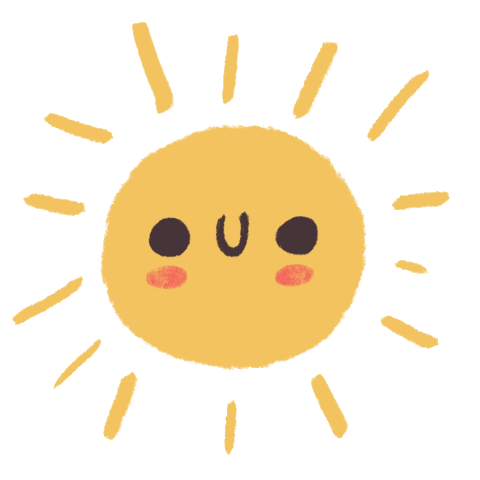 1 218 : 3 = ?
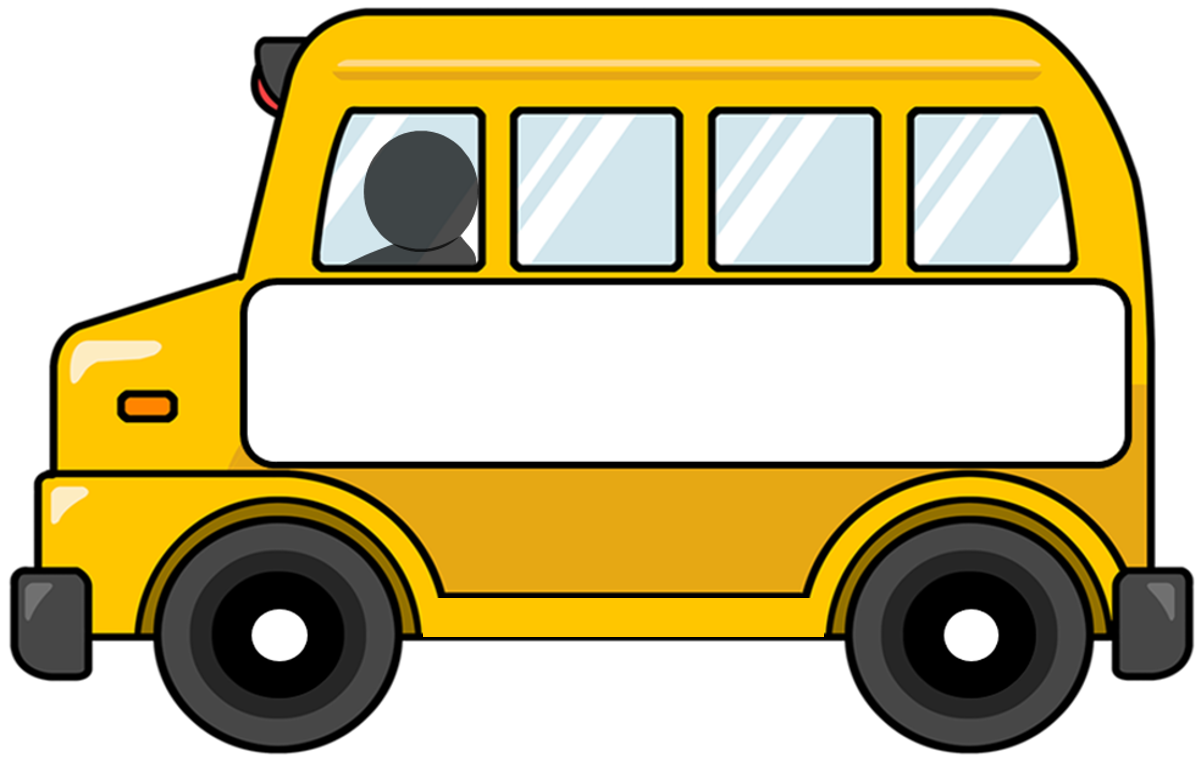 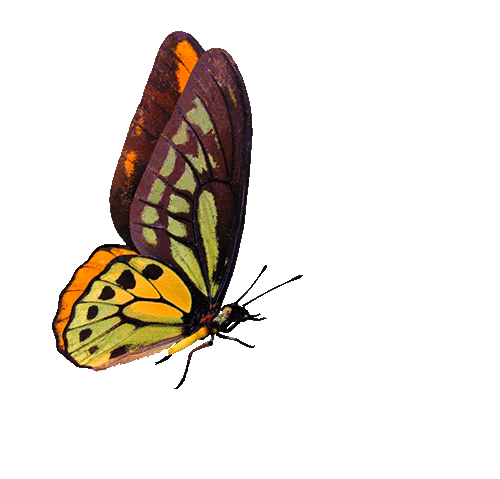 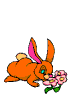 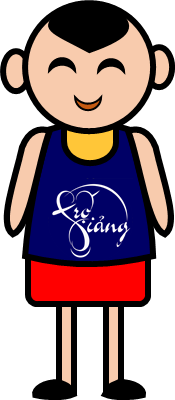 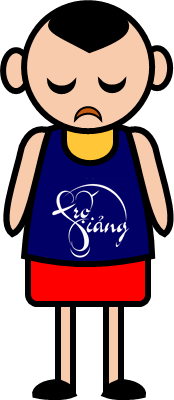 Đáp án: 406
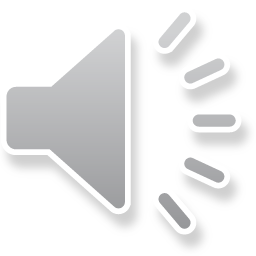 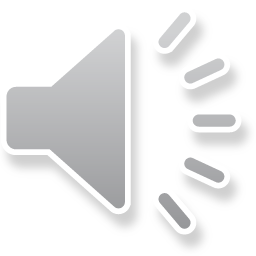 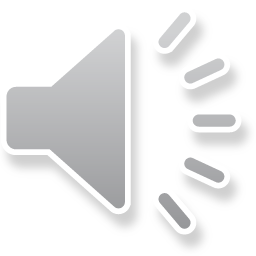 ĐÚNG
SAI
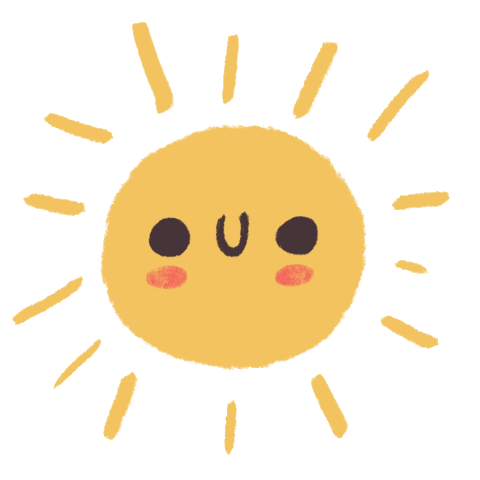 8 725 : 2 = ?
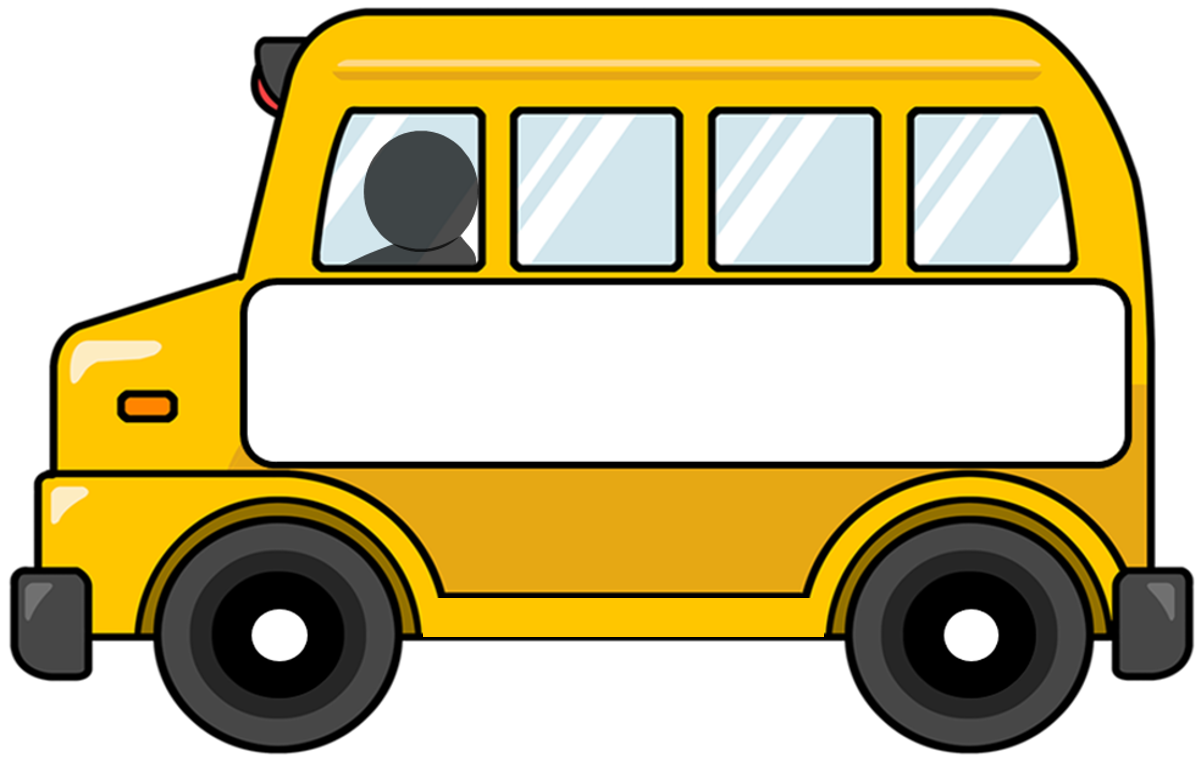 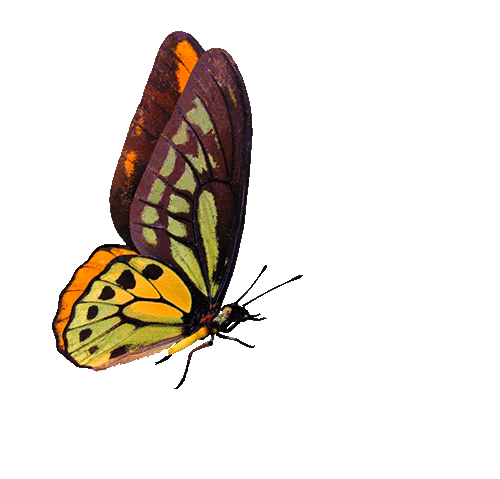 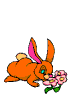 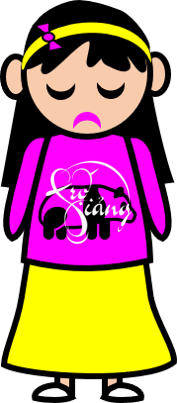 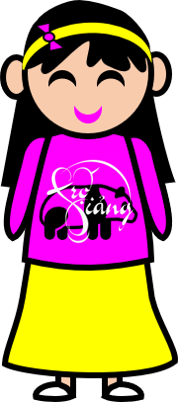 Đáp án: 4 362 dư 1
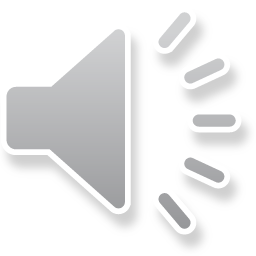 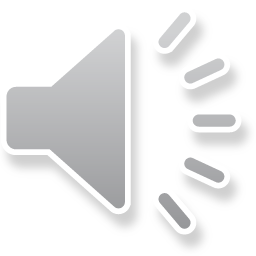 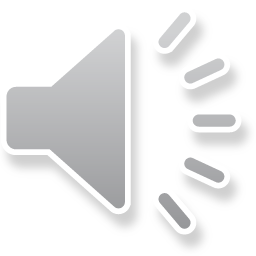 ĐÚNG
SAI
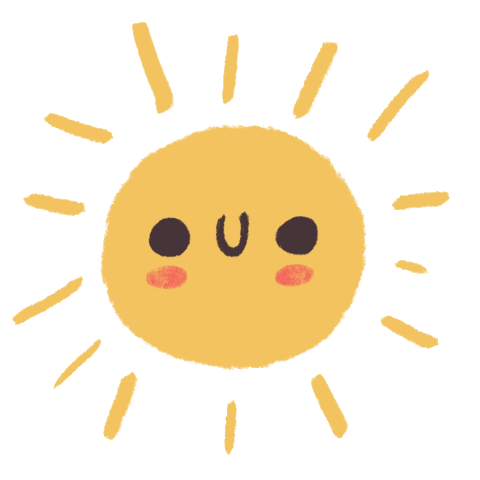 2 473 : 8 = ?
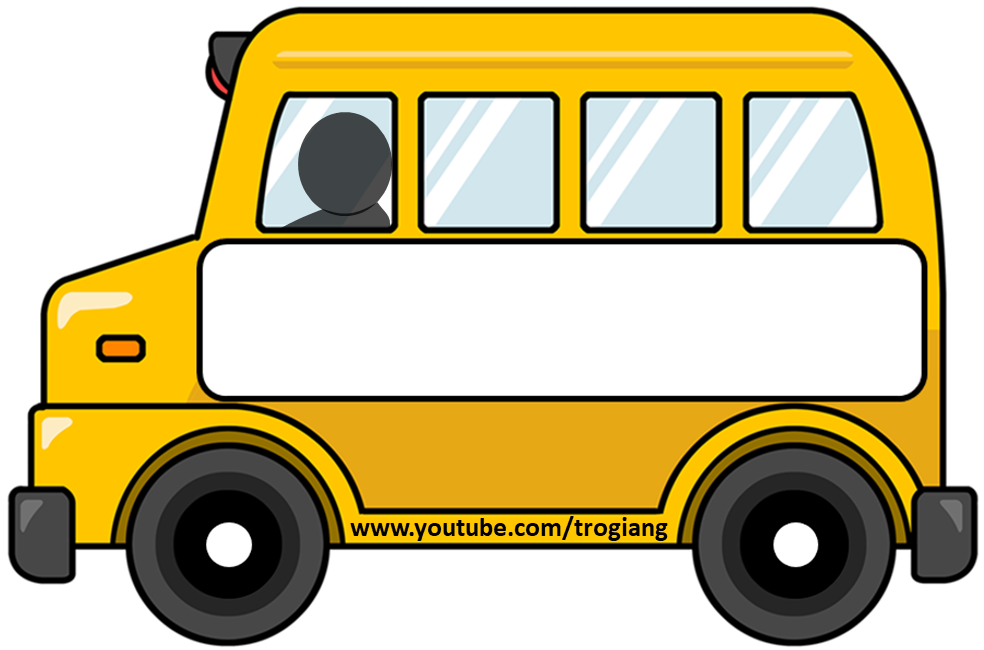 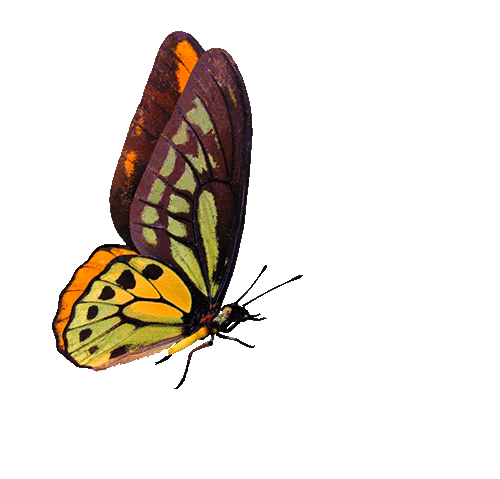 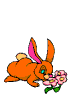 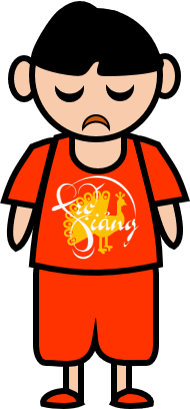 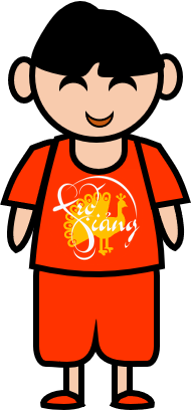 Đáp án: 309 dư 1
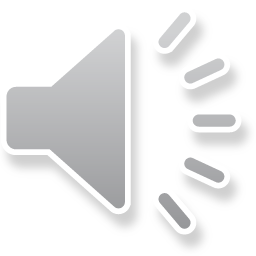 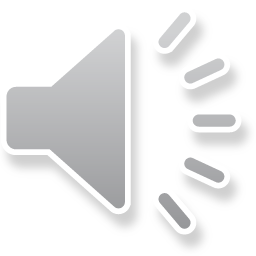 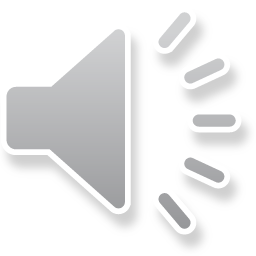 ĐÚNG
SAI
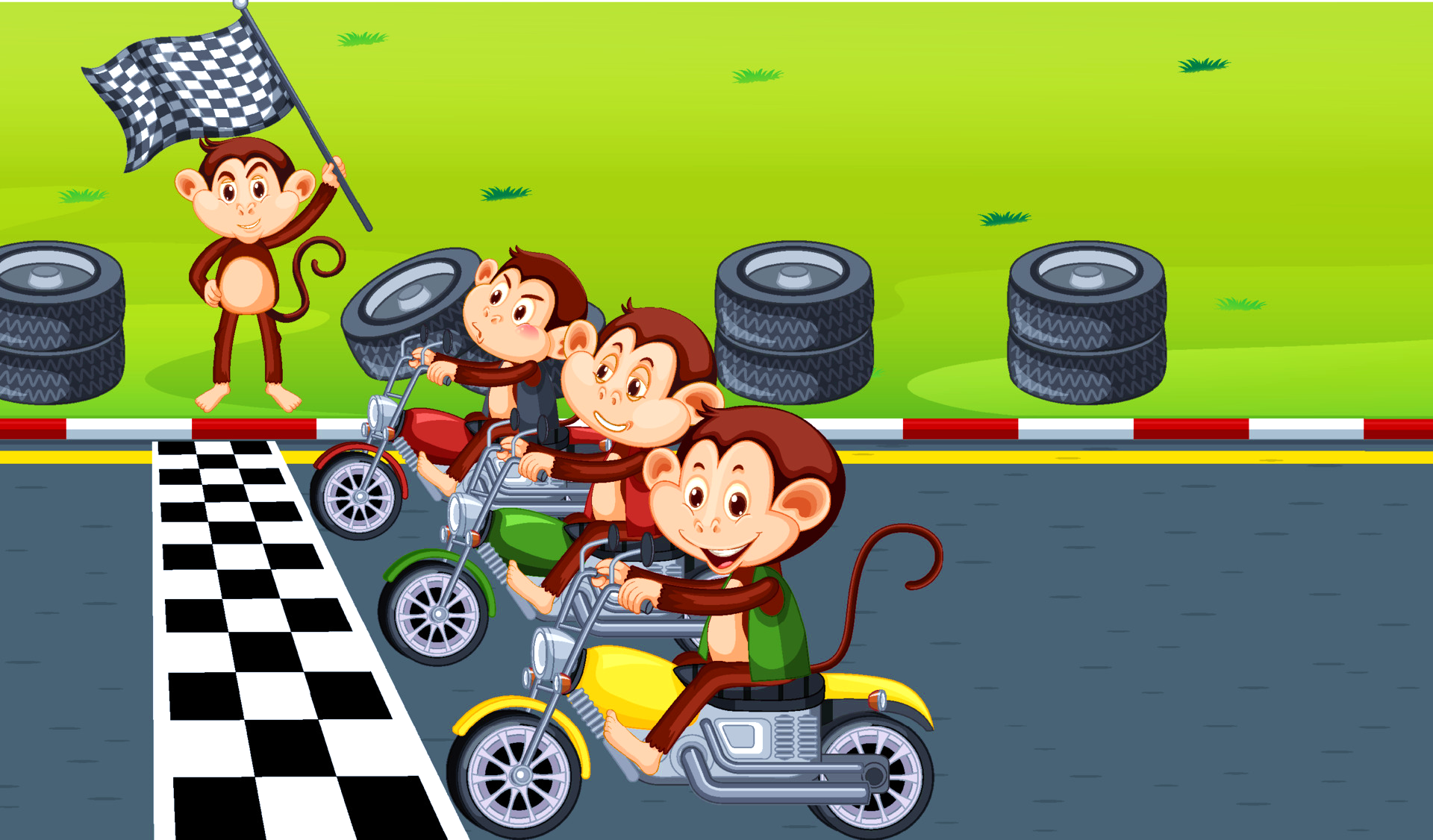 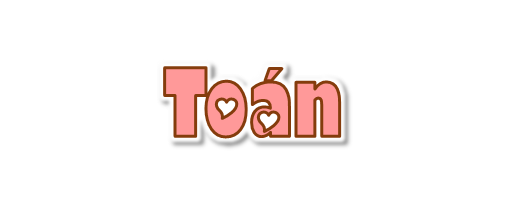 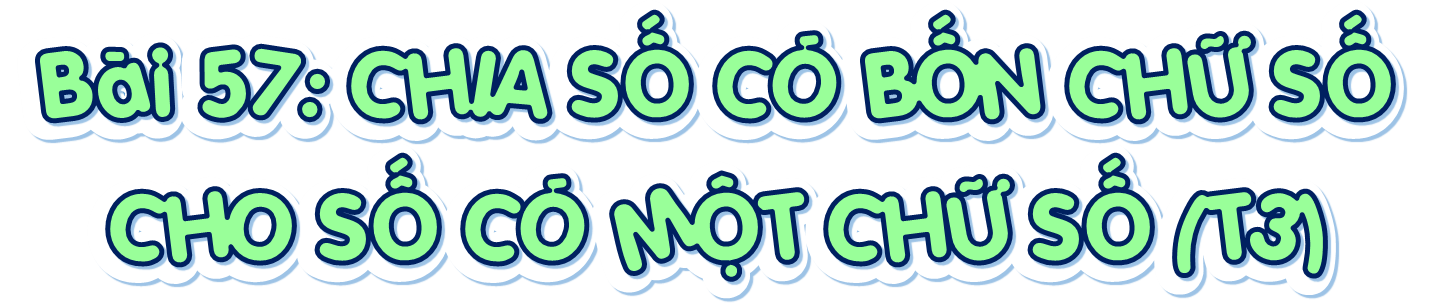 Nguyễn Thị Ái Quyên
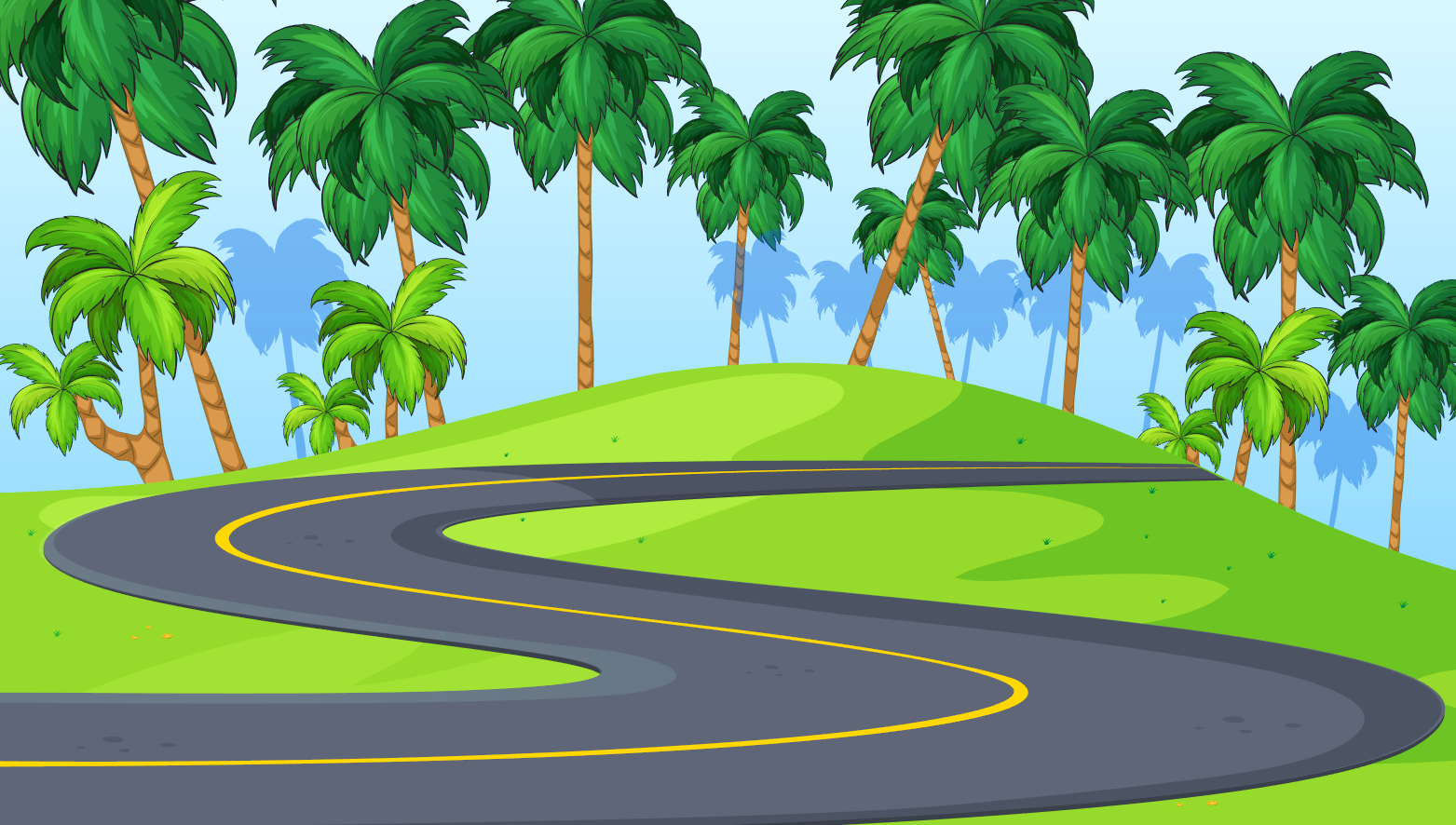 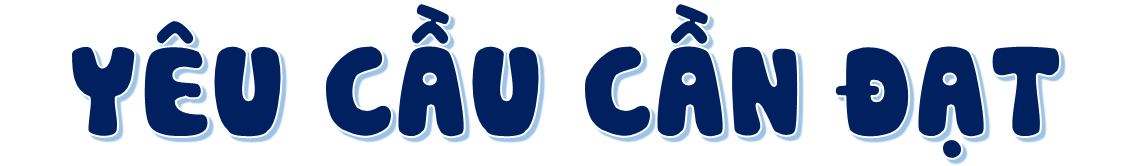 Thực hiện được phép chia nhẩm trong trường hợp đơn giản.
Củng cố, rèn kĩ năng thực hiện phép chia hết và chia có dư số có bốn chữ số cho số có một chữ số; củng cố kĩ năng vận dụng phép chia vào các tình huống khác.
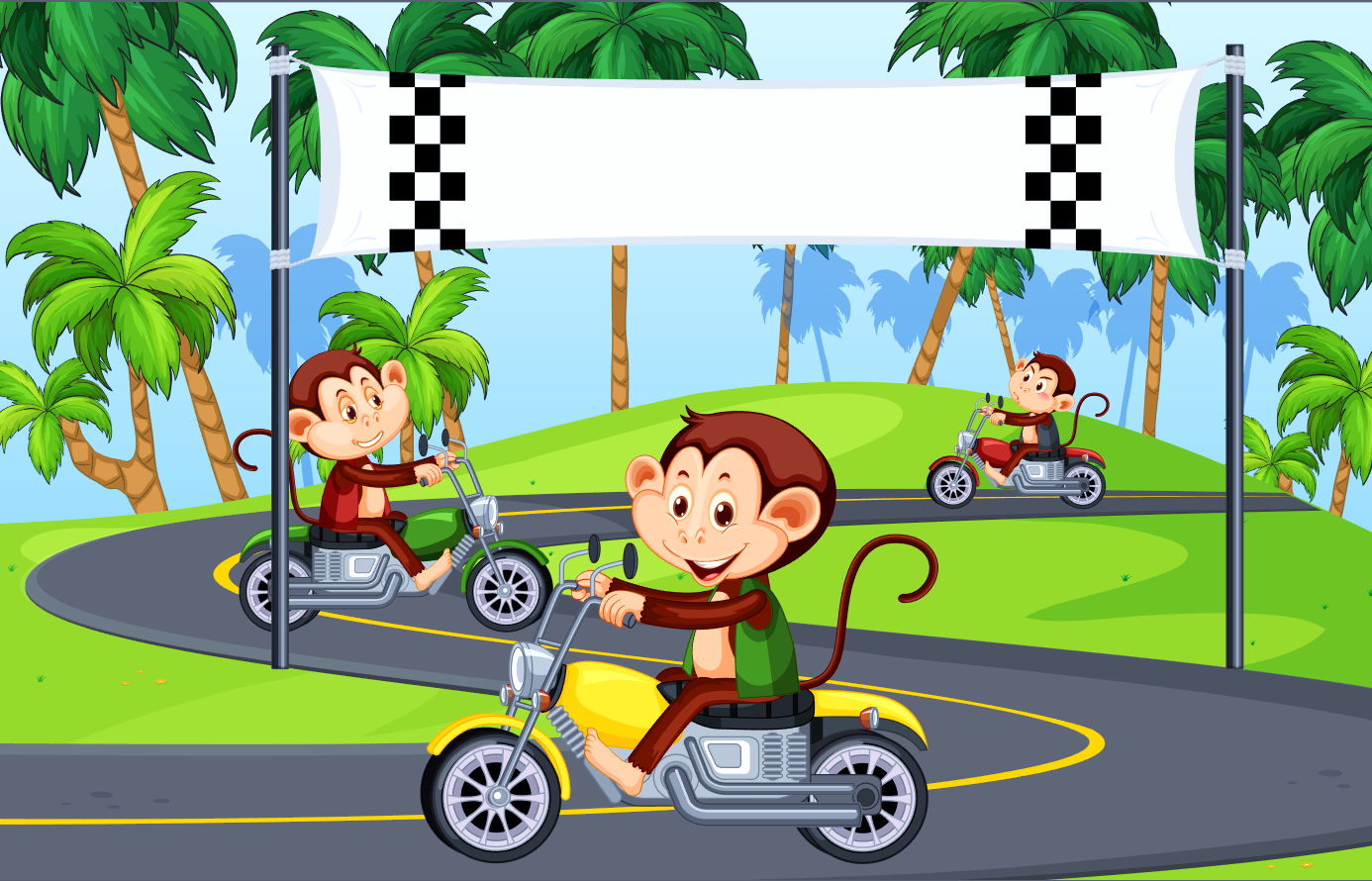 LUYỆN TẬP
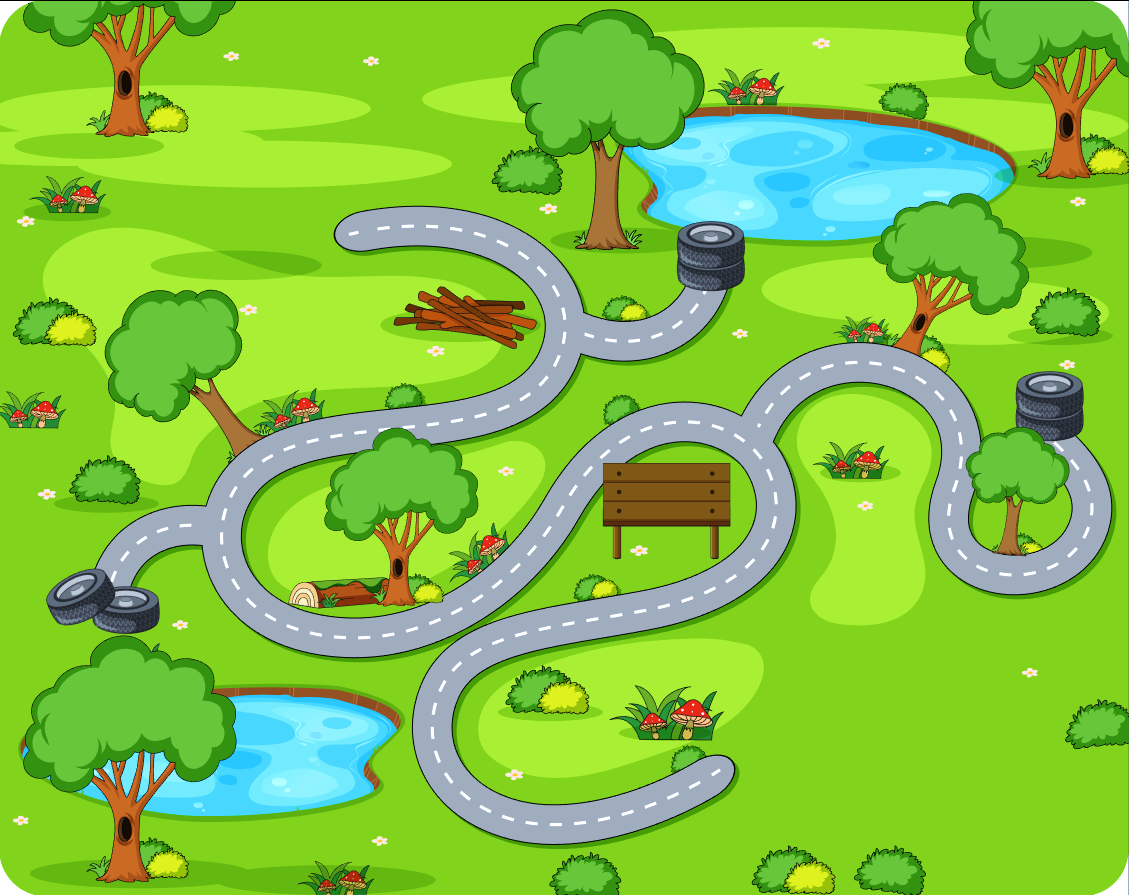 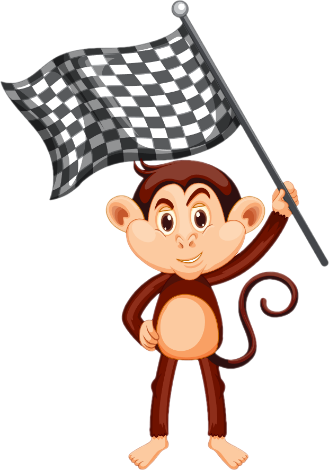 CUỘC ĐUA KÌ THÚ
4
3
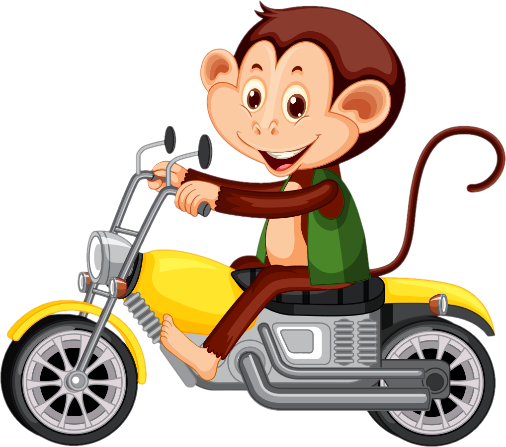 1
2
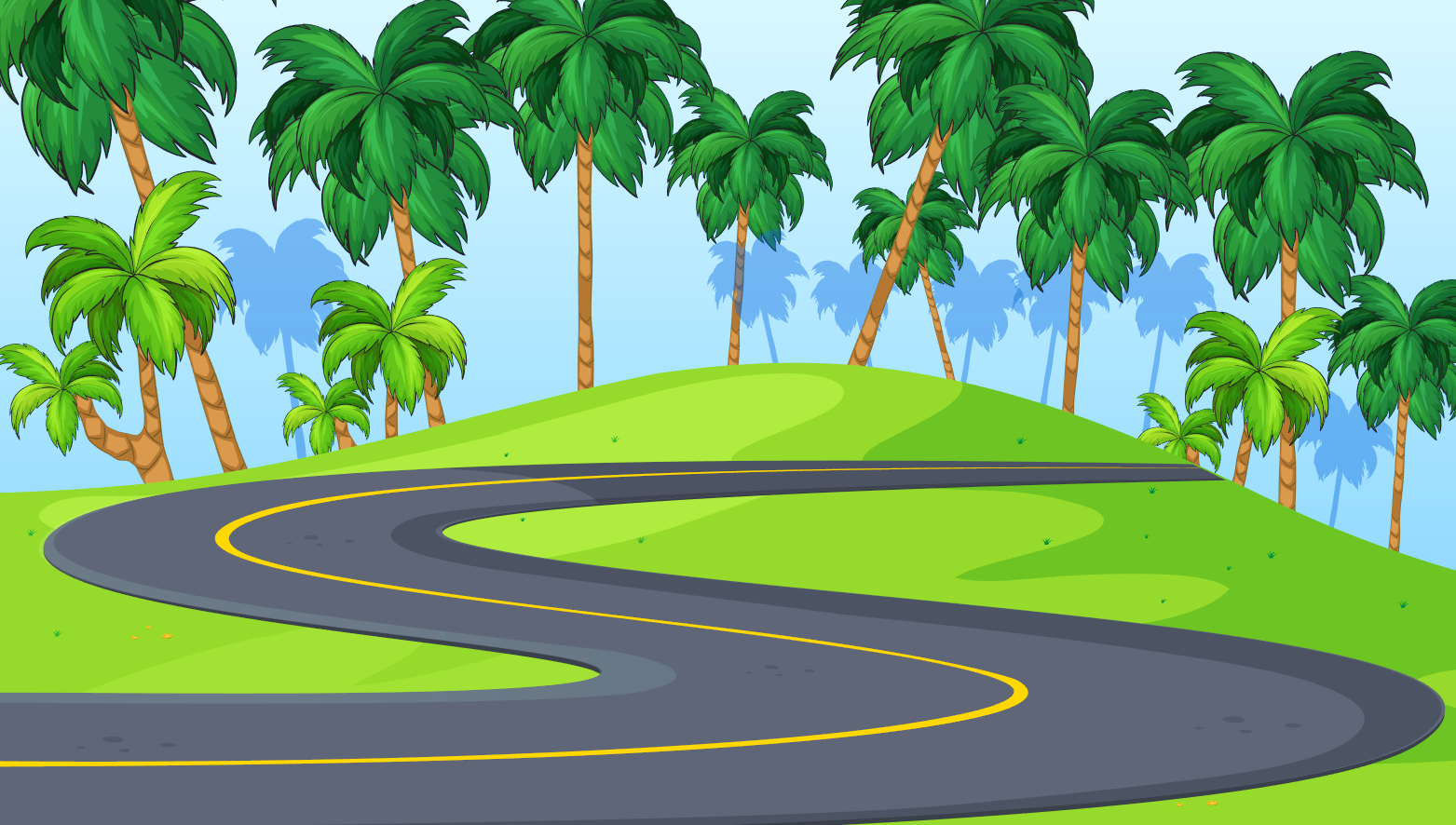 1
Đặt tính rồi tính
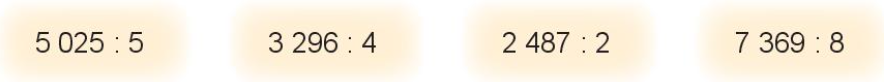 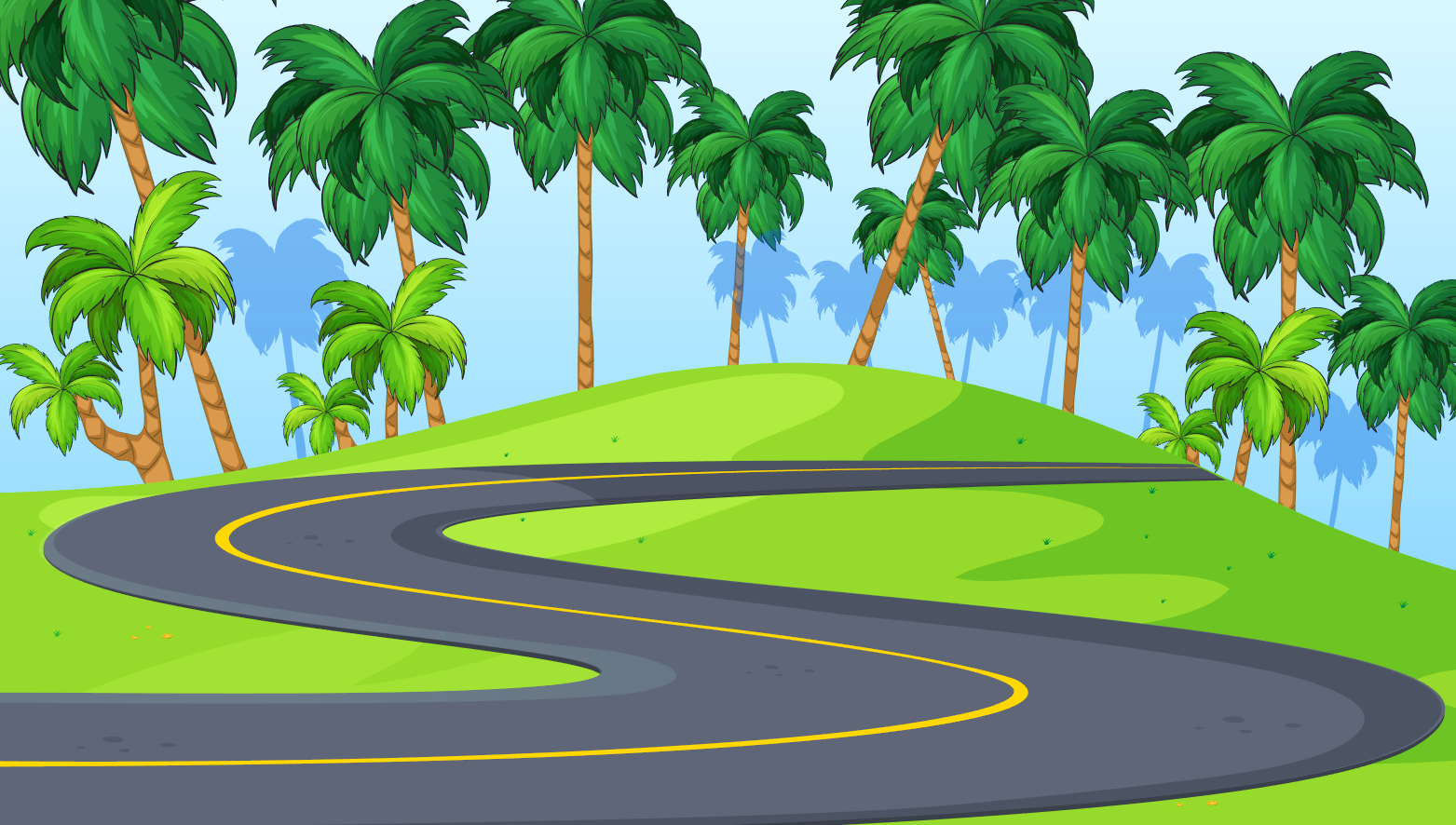 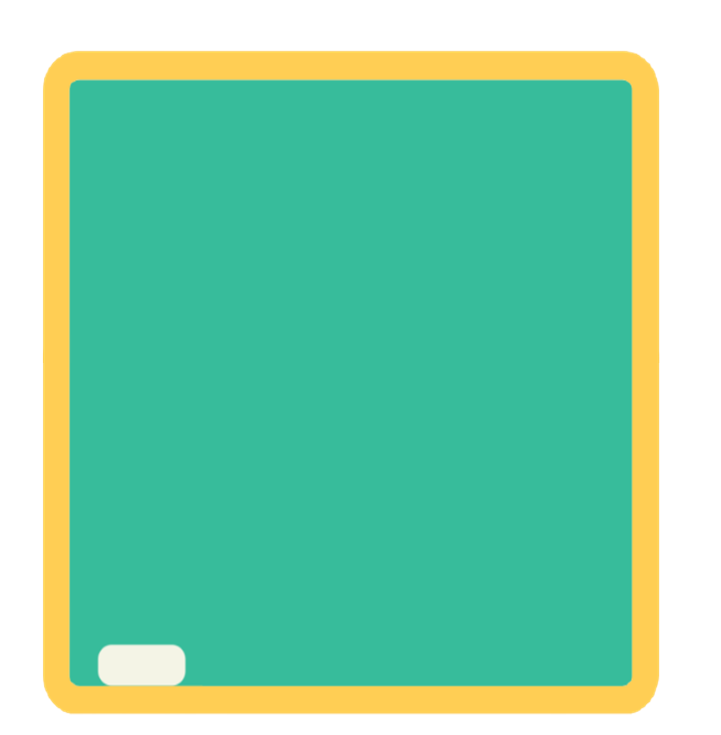 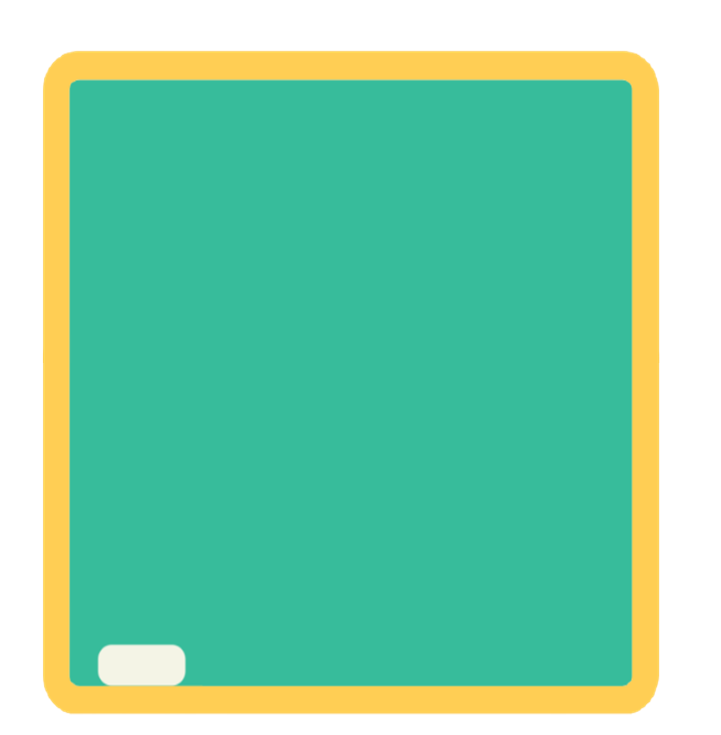 5
4
5 025
3 296
0
0
0
9
1
0
0
5
8
2
4
2
0
6
1
2
5
0
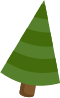 0
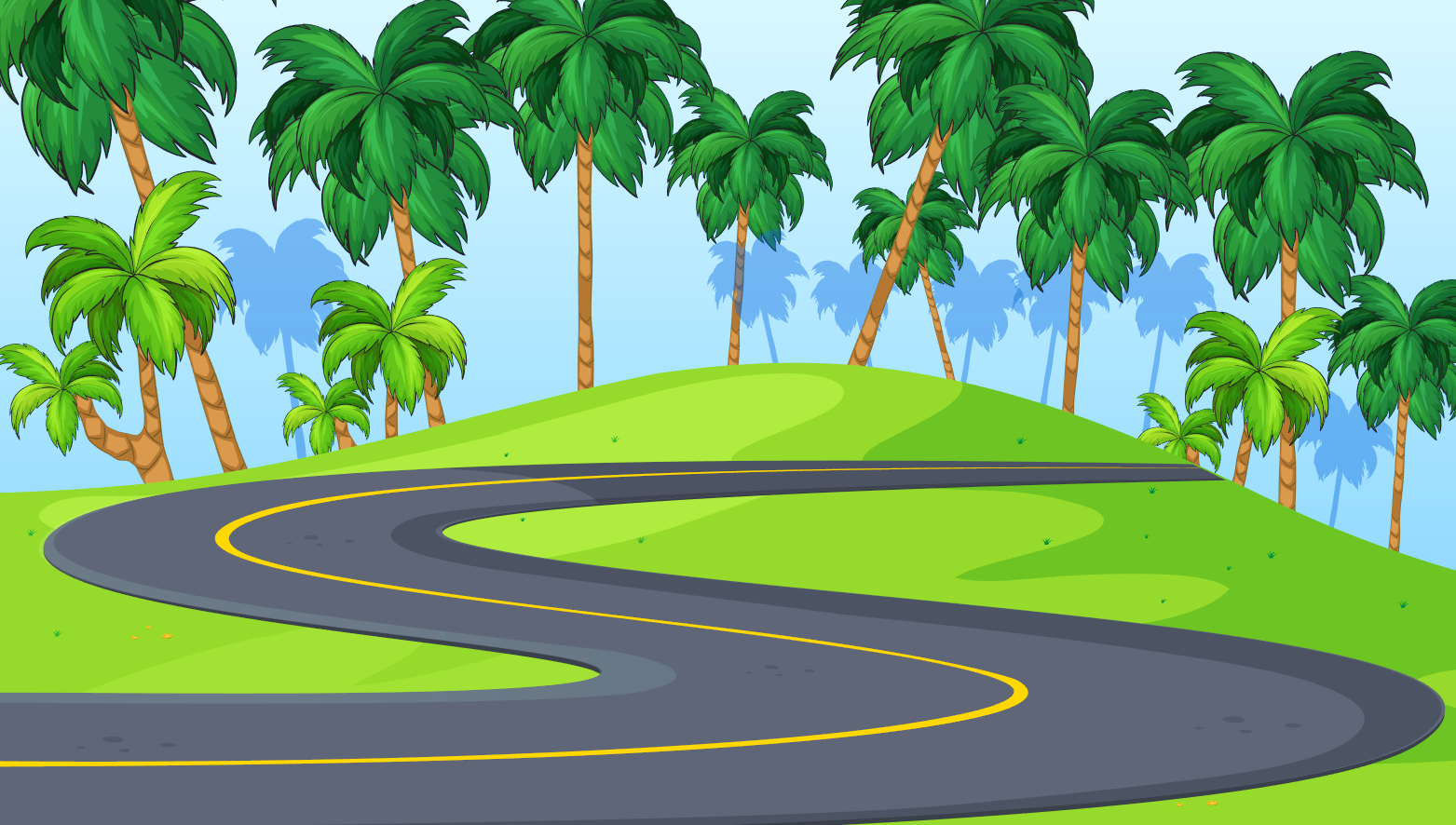 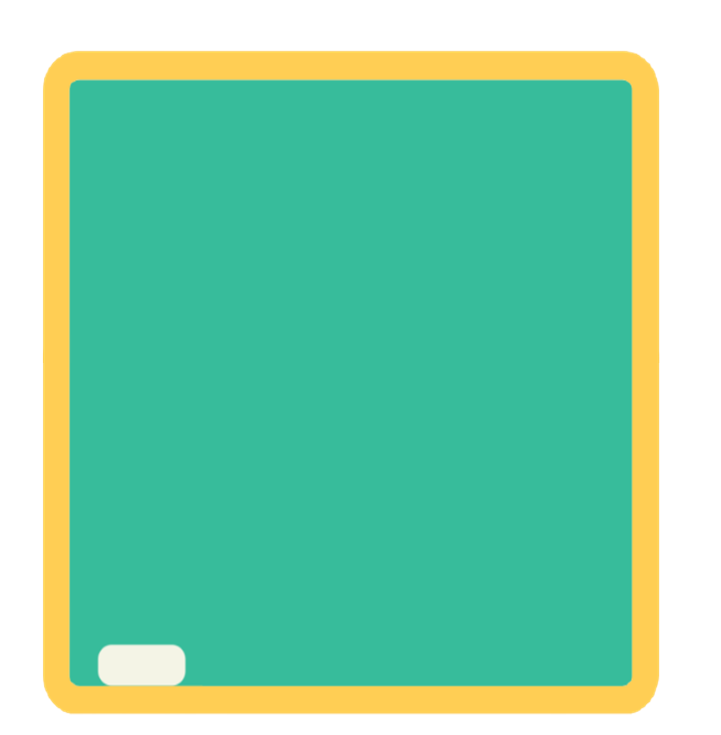 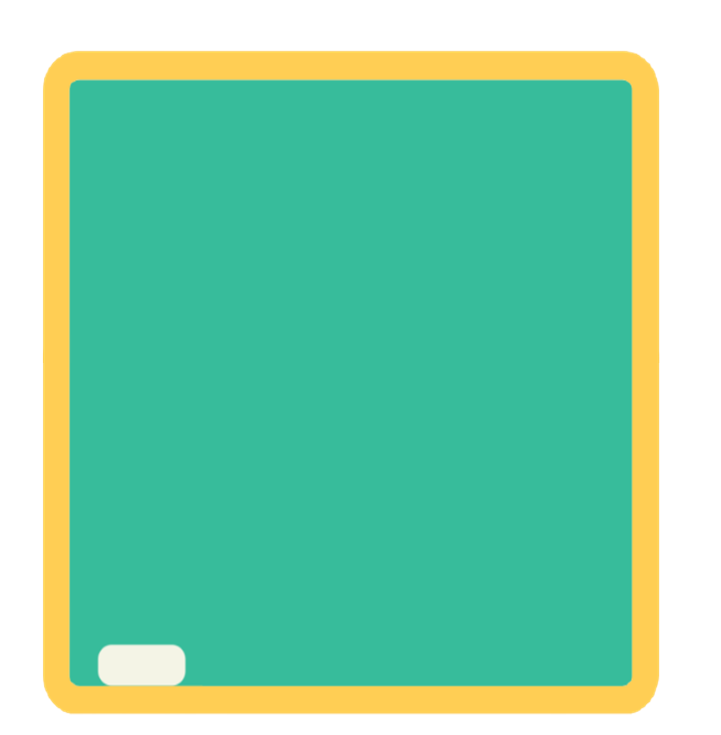 2
8
2 487
7 369
0
4
1
6
1
2
4
3
9
2
1
8
0
9
0
0
7
1
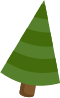 1
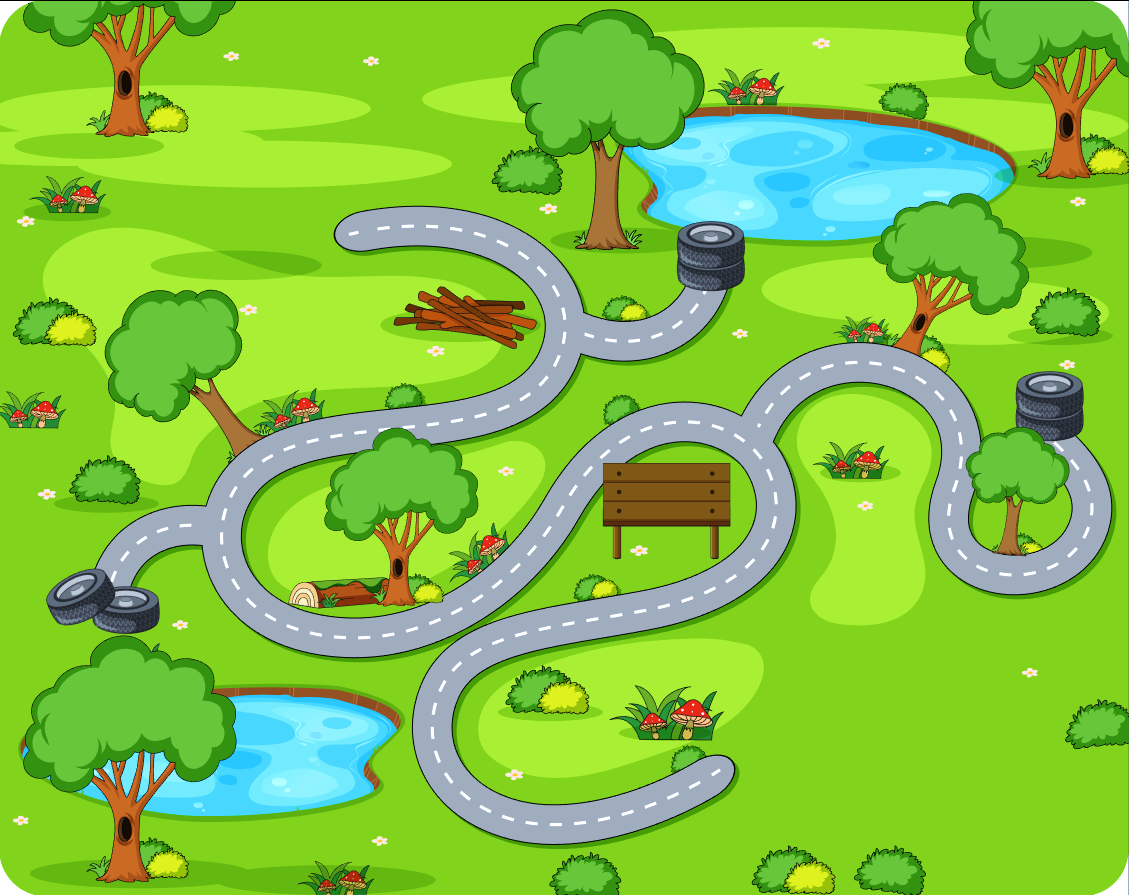 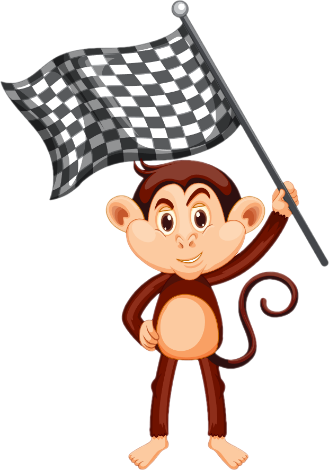 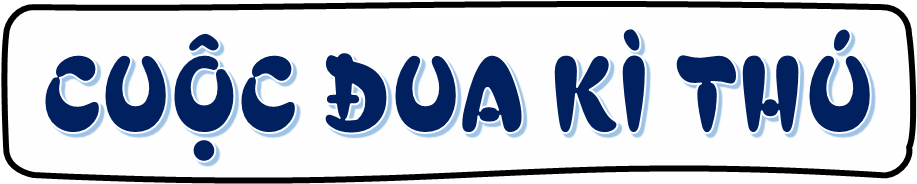 4
3
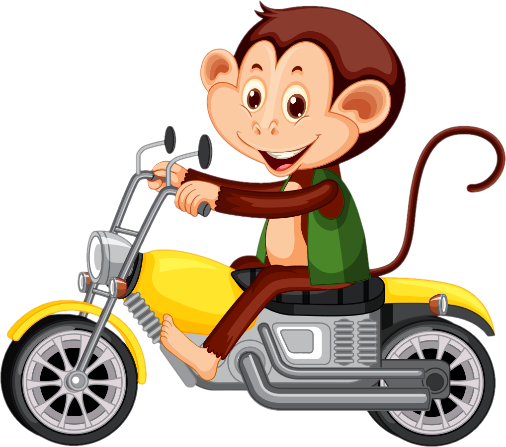 1
2
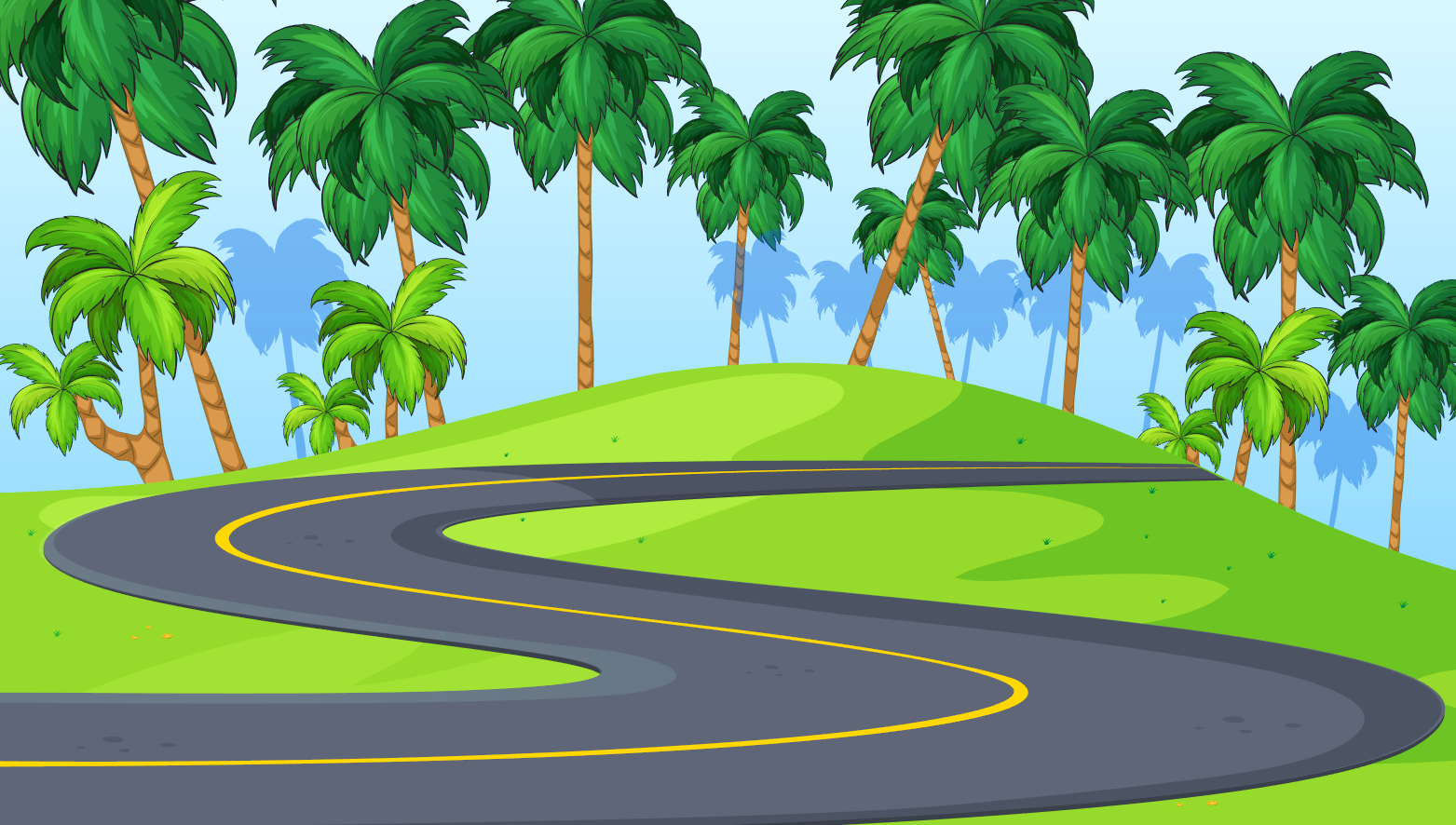 2
Tính nhẩm (theo mẫu):
Mẫu:    8 000 : 2 = ?
Nhẩm: 8 nghìn : 2 = 4 nghìn
8 000 : 2 = 4 000
a) 7000 : 7
b) 9000 : 3
c) 8000 : 4
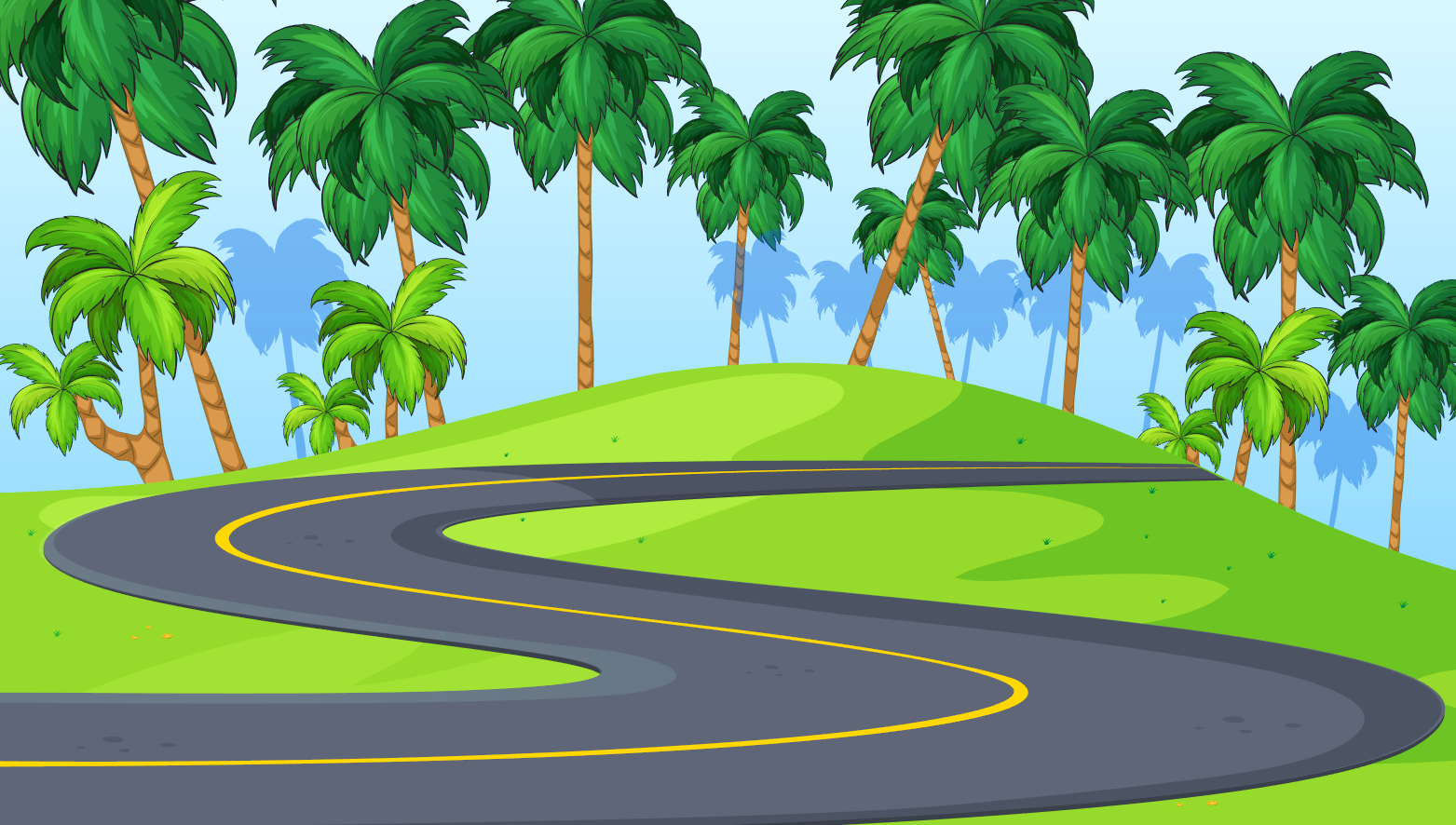 b) 9000 : 3
a) 7000 : 7
Nhẩm: 9 nghìn : 3 = 3 nghìn
Nhẩm: 7 nghìn : 7 = 1 nghìn
7000 : 7 = 1000
9000 : 3 = 3000
c) 8000 : 4
Nhẩm: 8 nghìn : 4 = 2 nghìn
8000 : 4 = 2000
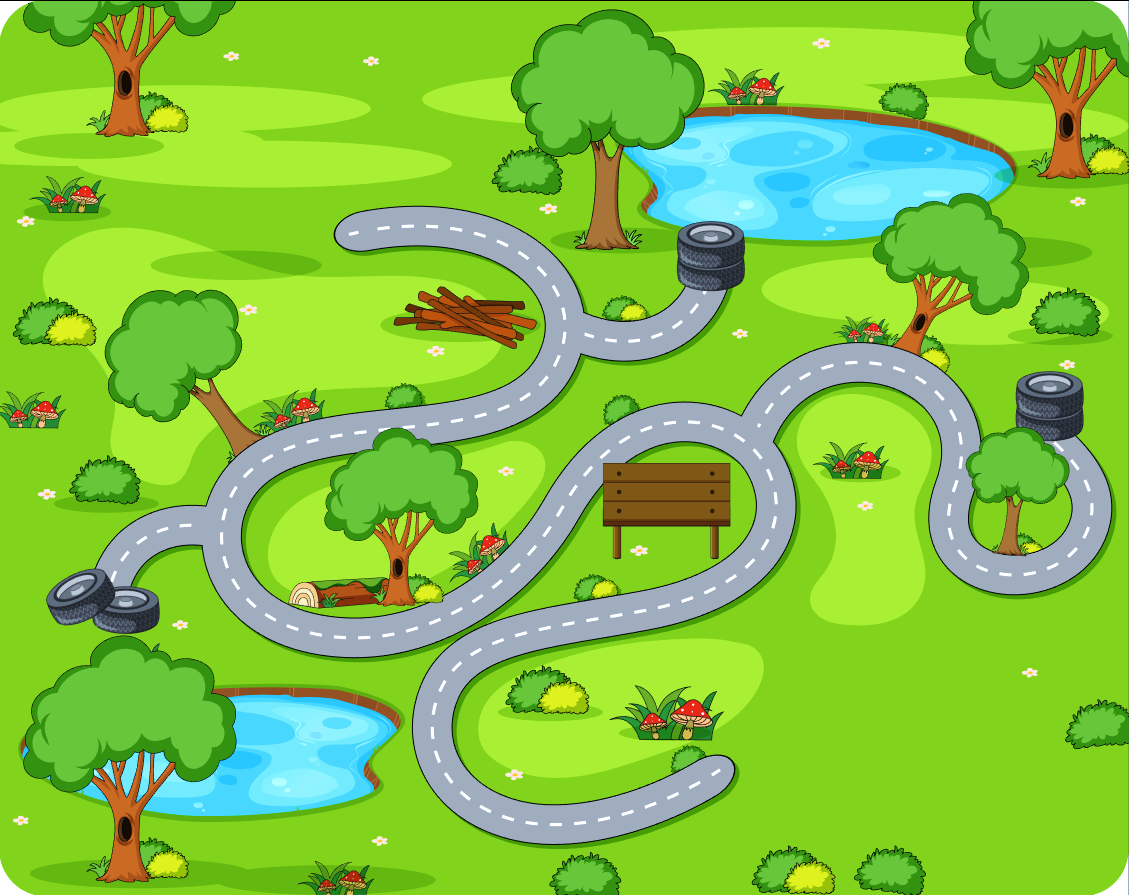 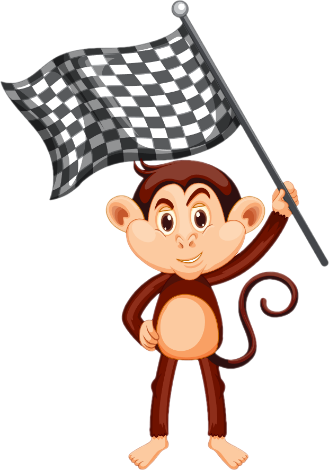 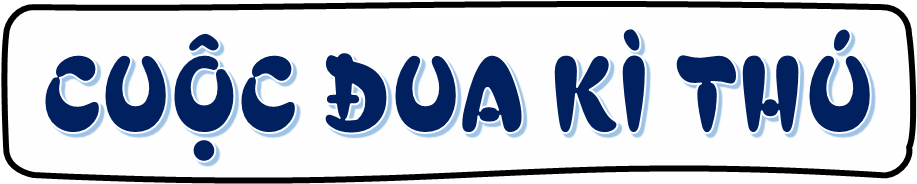 4
3
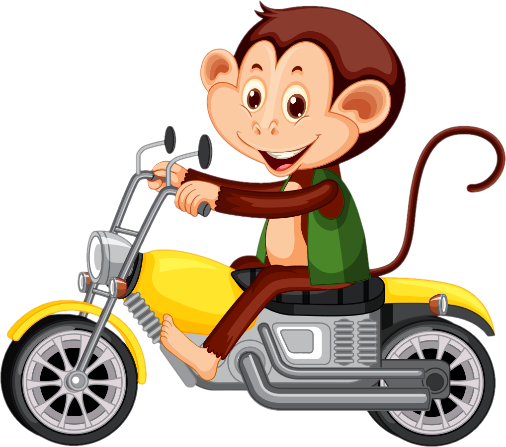 2
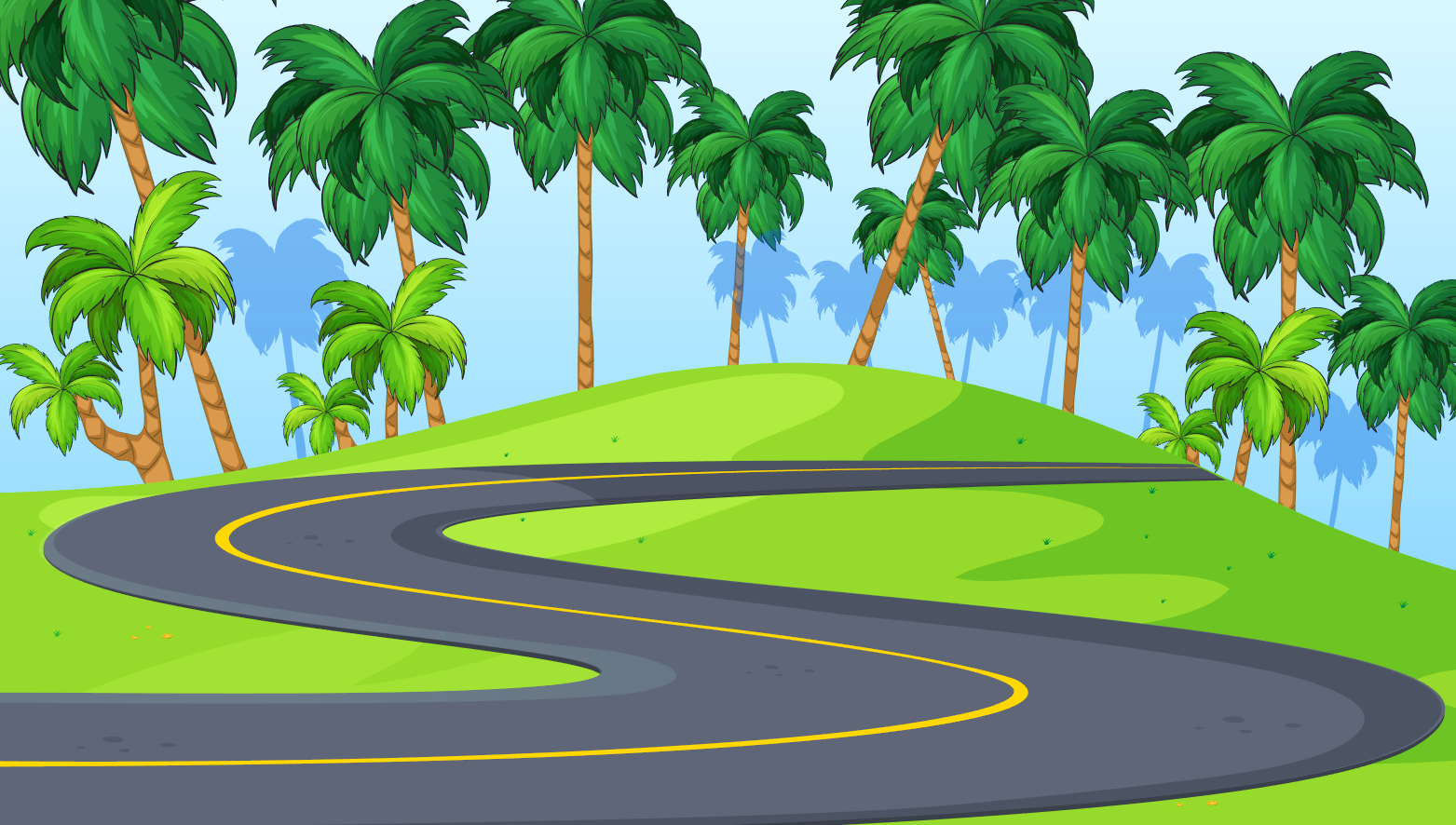 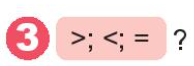 6000 : 2         2999

b) 3000 : 3           200 × 5

c) 3500 : 5         4000 : 5
>
?
3 000
=
?
1 000
1 000
<
?
800
750
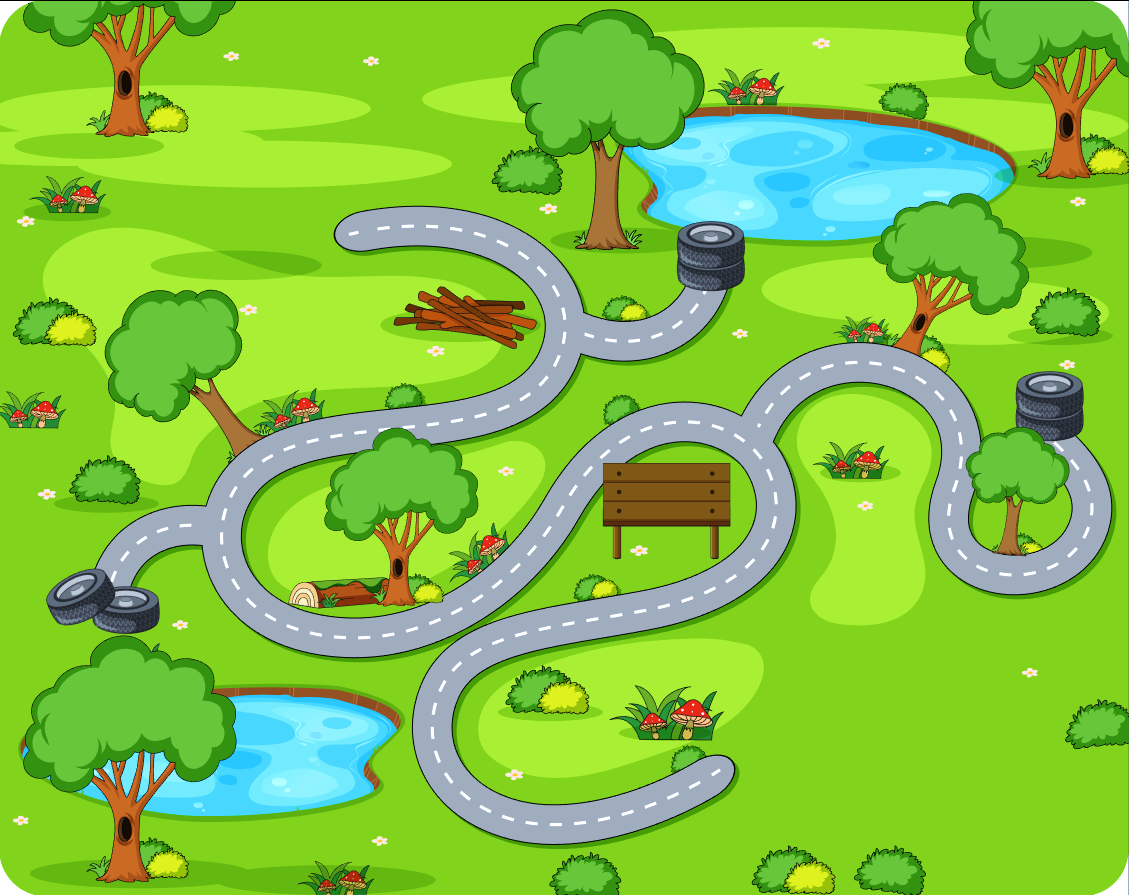 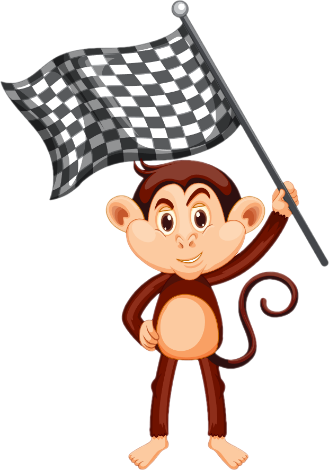 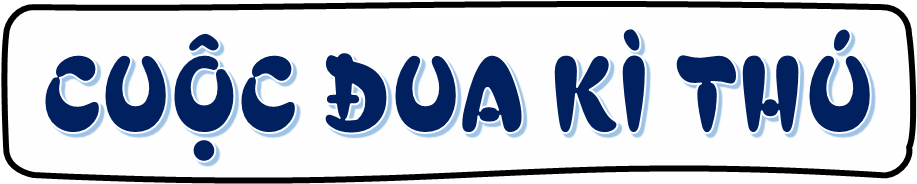 4
3
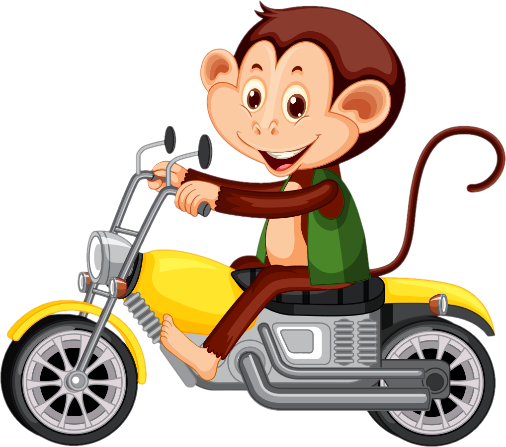 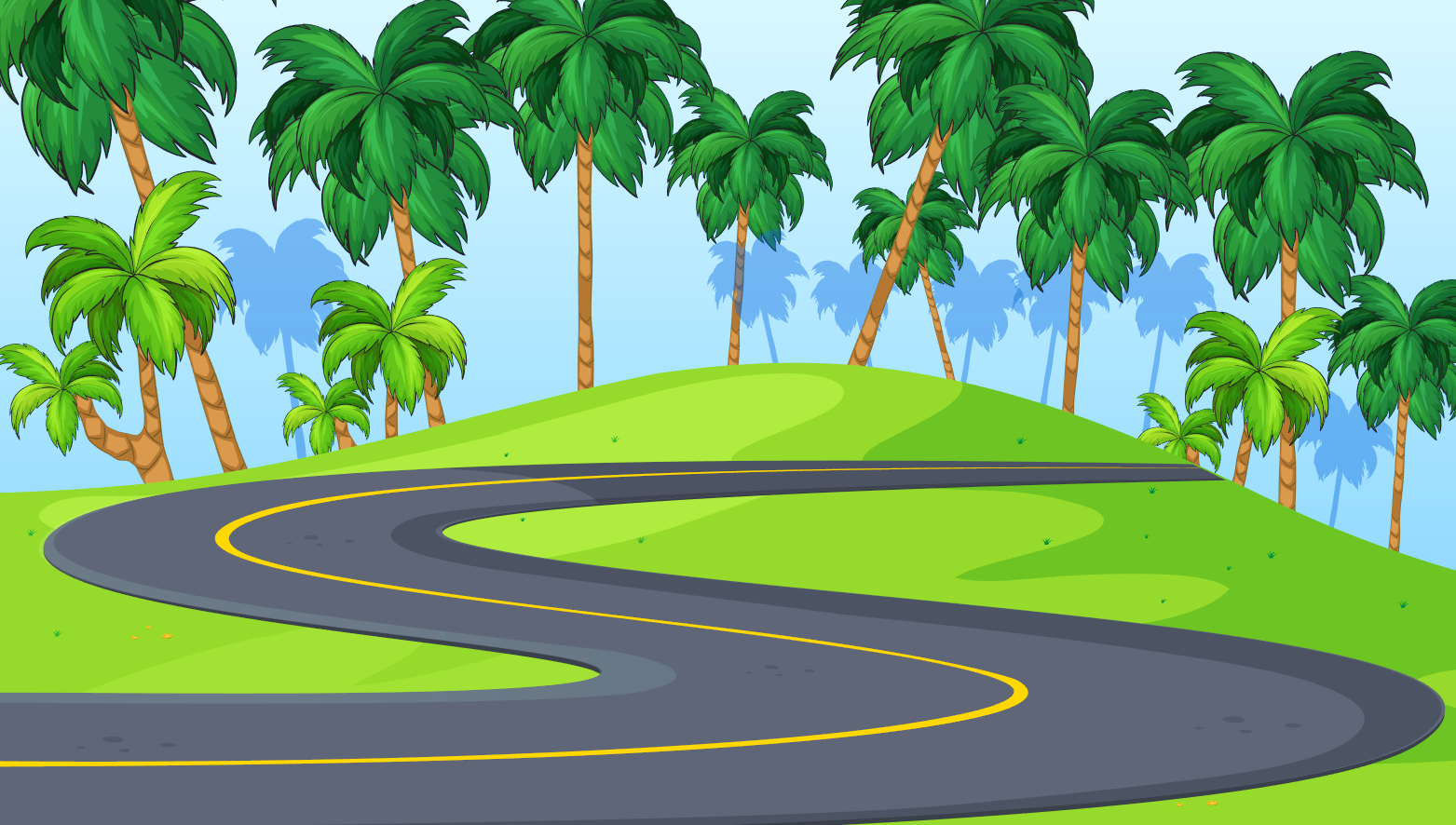 4
Số?
Có ba vệ tinh bay quanh một thiên thể. Vệ tinh B bay một vòng được 1527 km, dài gấp 3 lần một vòng của vệ tinh A. Vậy vệ tinh A bay một vòng được .?. km.
Vệ tinh C bay một vòng dài gấp 4 lần một vòng của vệ tinh A. Vậy vệ tinh C bay một vòng được .?. km.
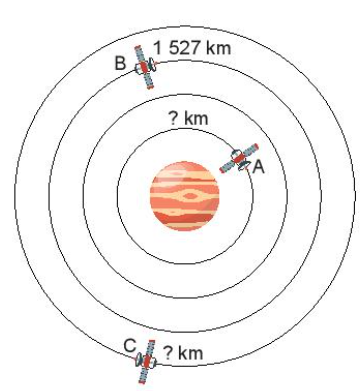 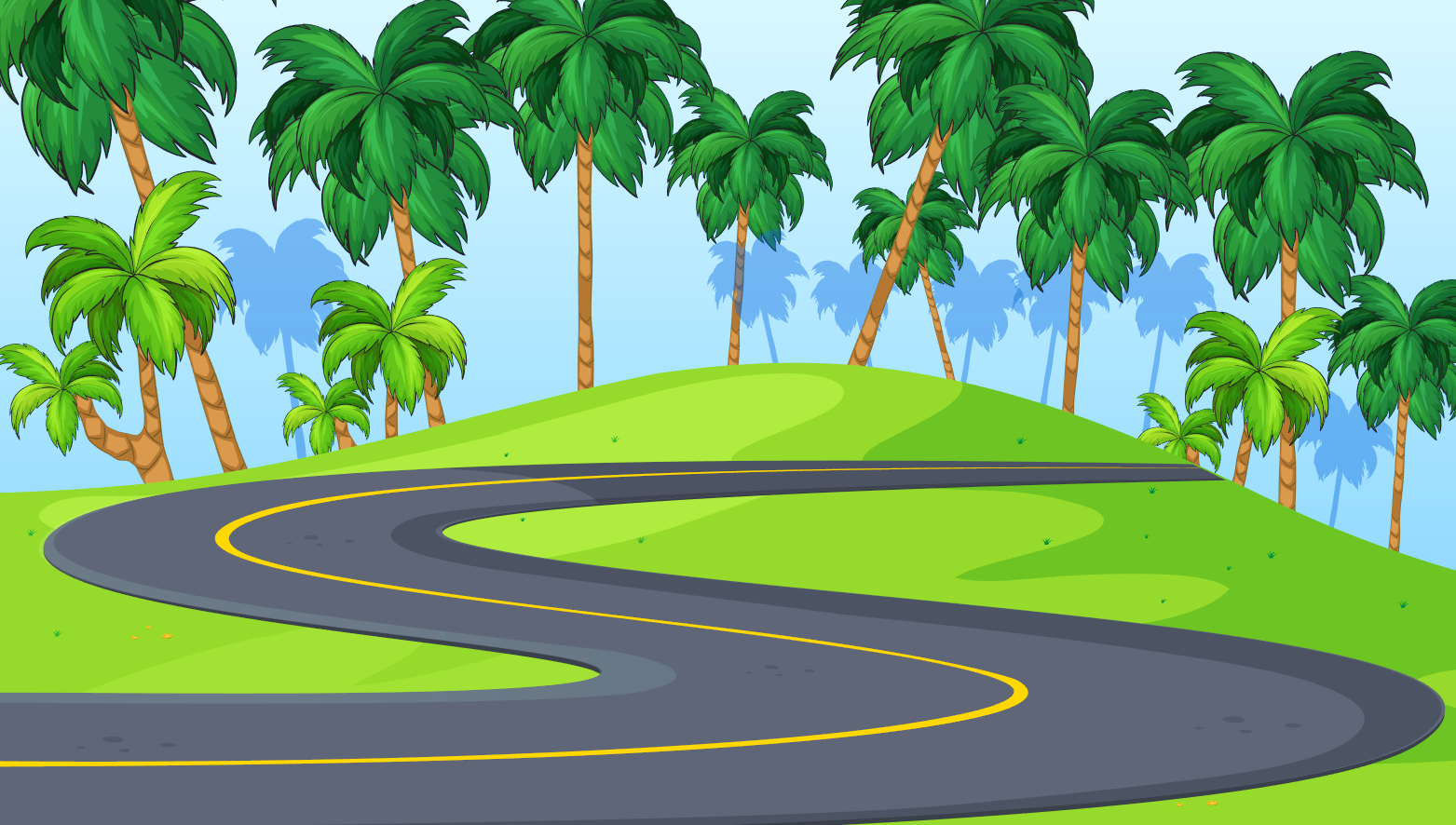 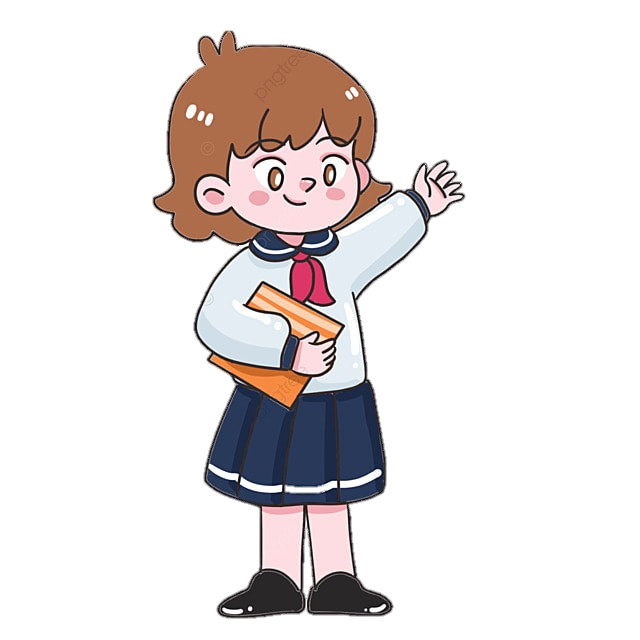 Bước 1: Tính vệ tinh A bay một vòng được bao nhiêu km.
Bước 2: Tính vệ tinh C bay một vòng được bao nhiêu km.
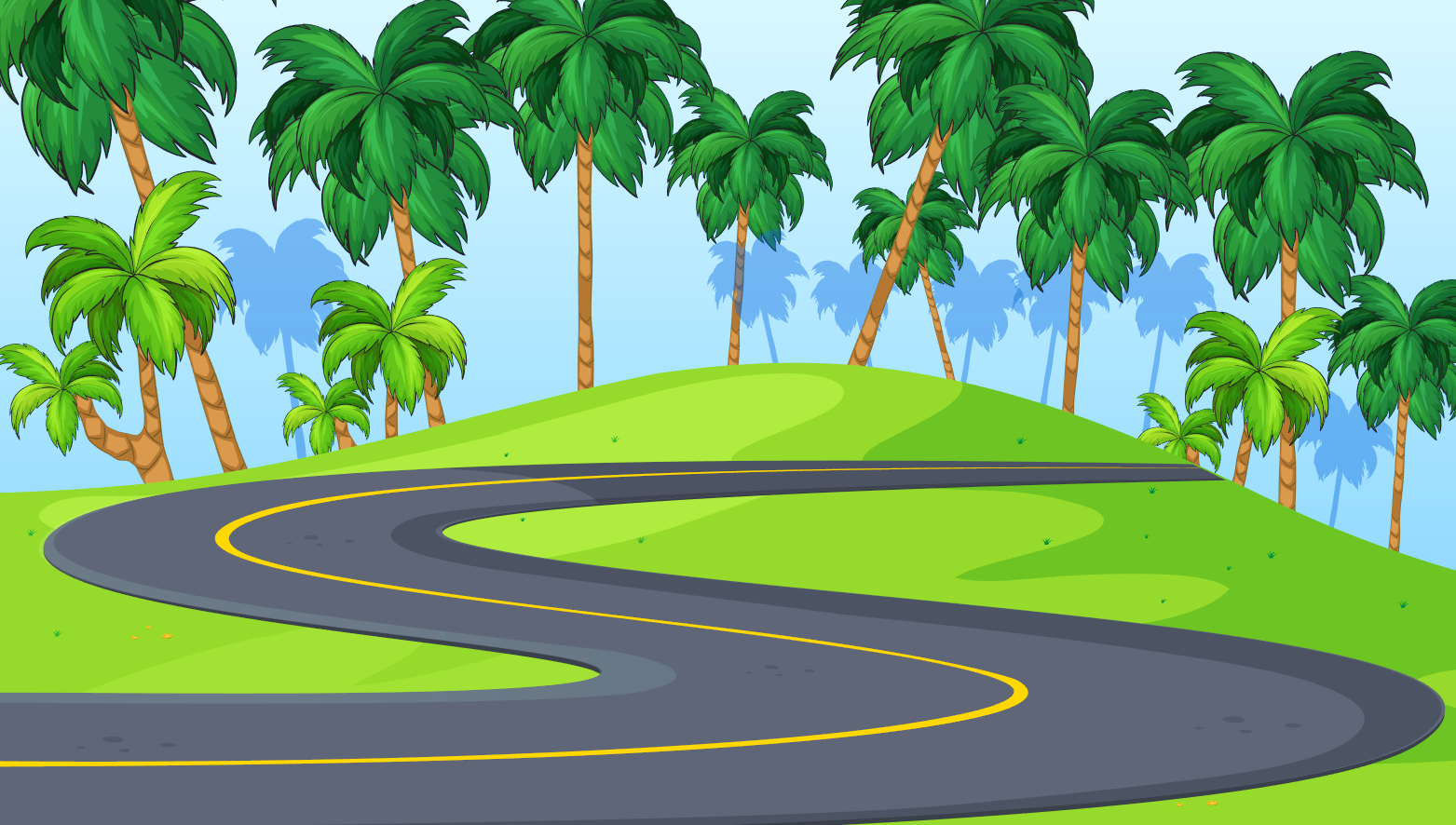 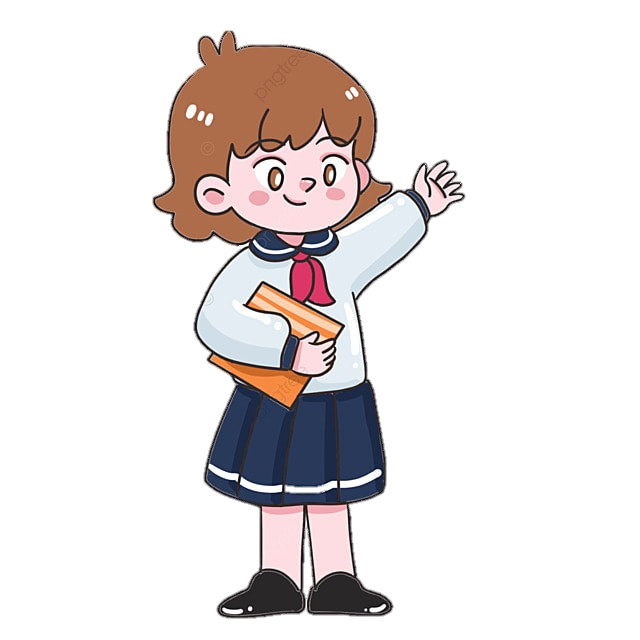 Bài giải:
Vệ tinh A bay 1 vòng được số km là: 
1527 : 3 = 509 (km)
Vệ tinh C bay 1 vòng được số km là:
509 x 4 = 2036 (km)
Đáp số: Vệ tinh A: 509 km;
                  Vệ tinh C: 2036 km
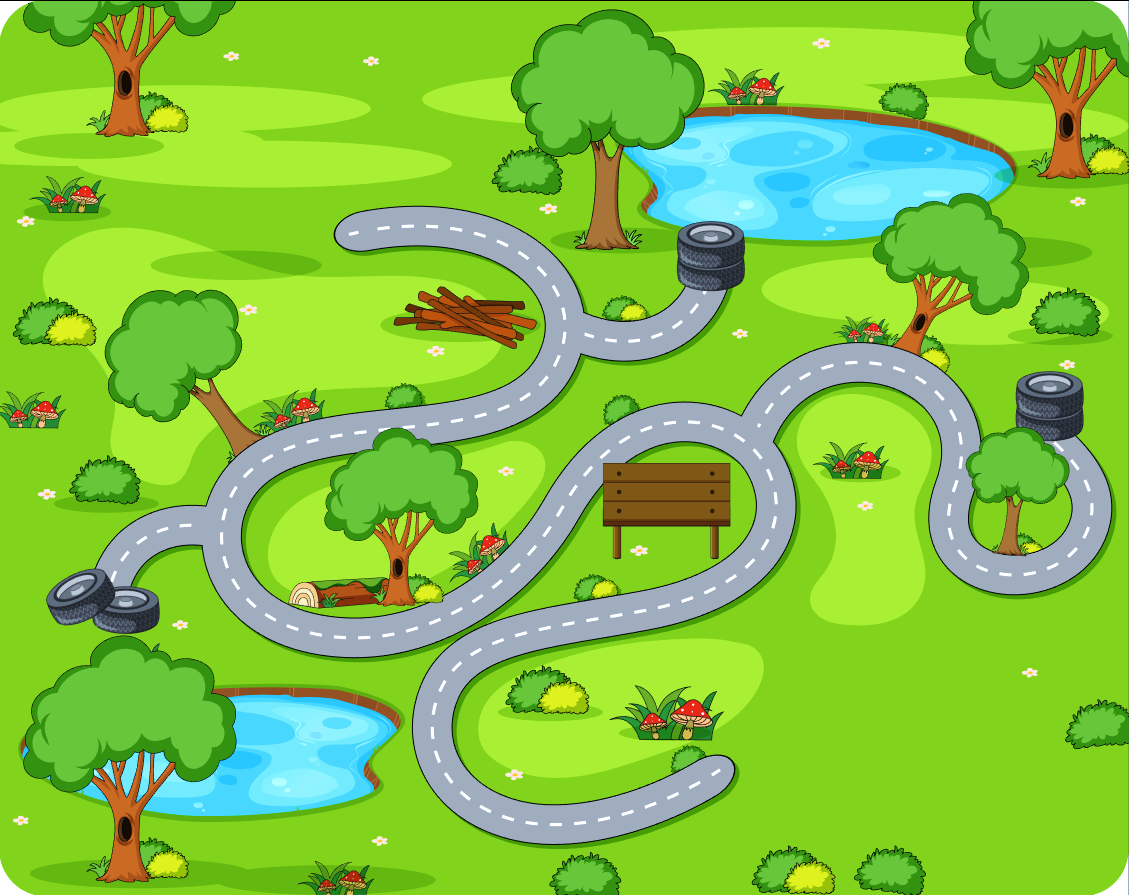 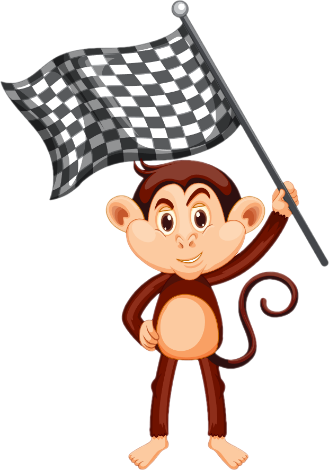 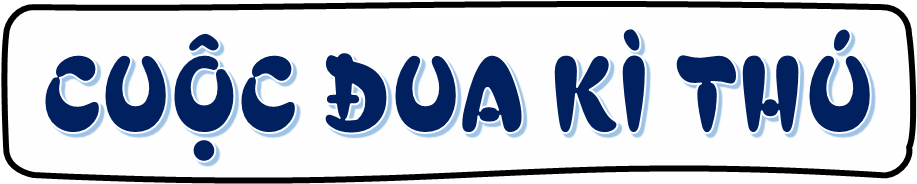 4
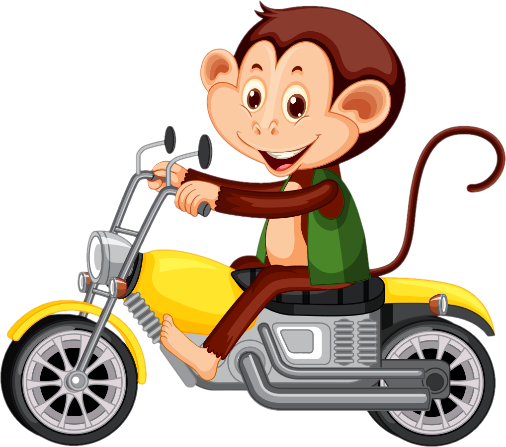 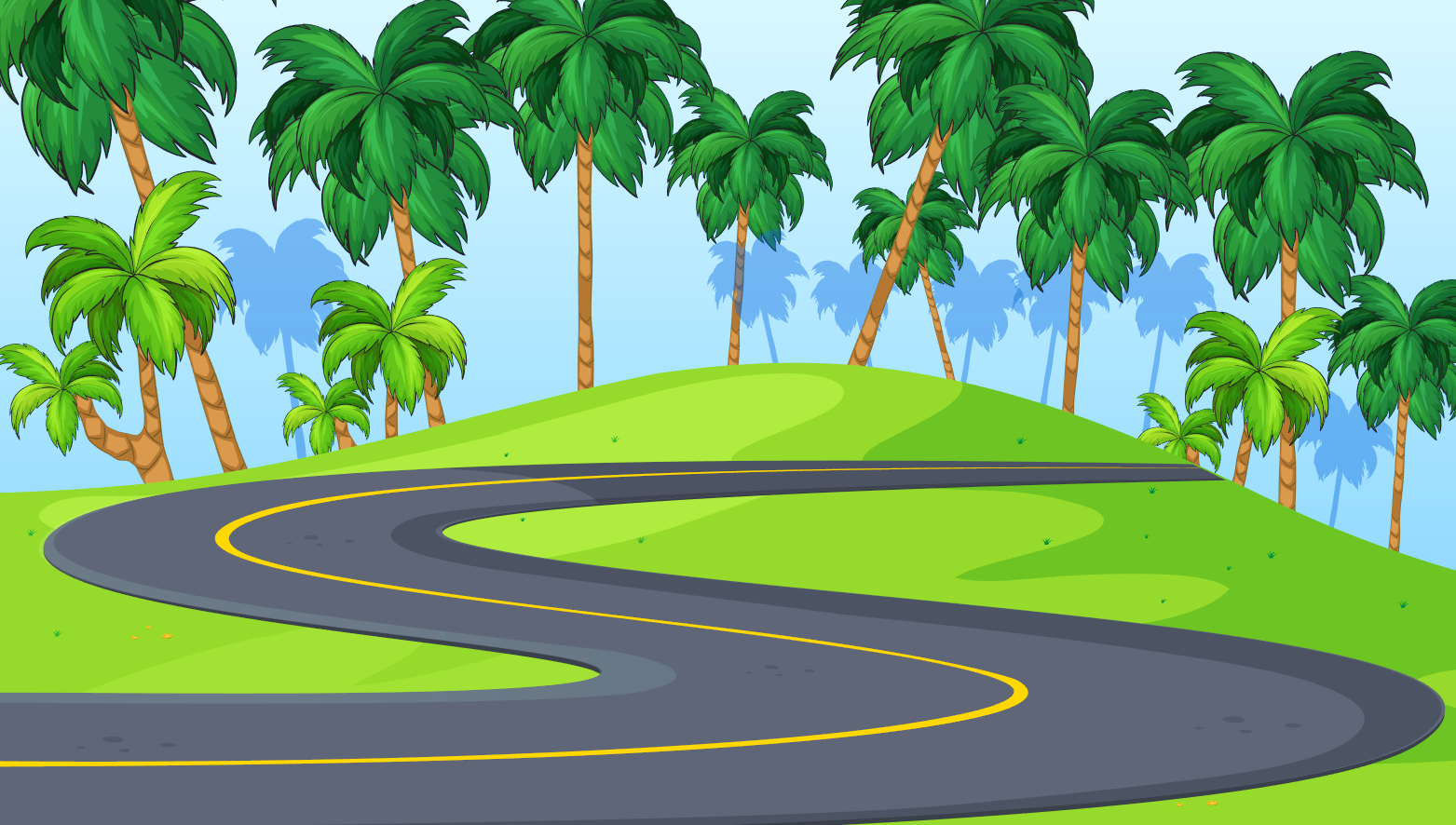 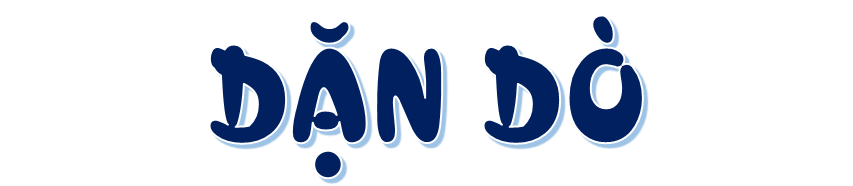 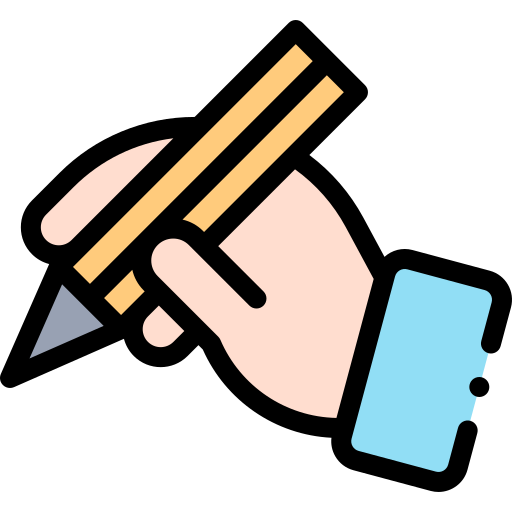 Ôn tập cách chia số có 4 chữ số cho số có một chữ số
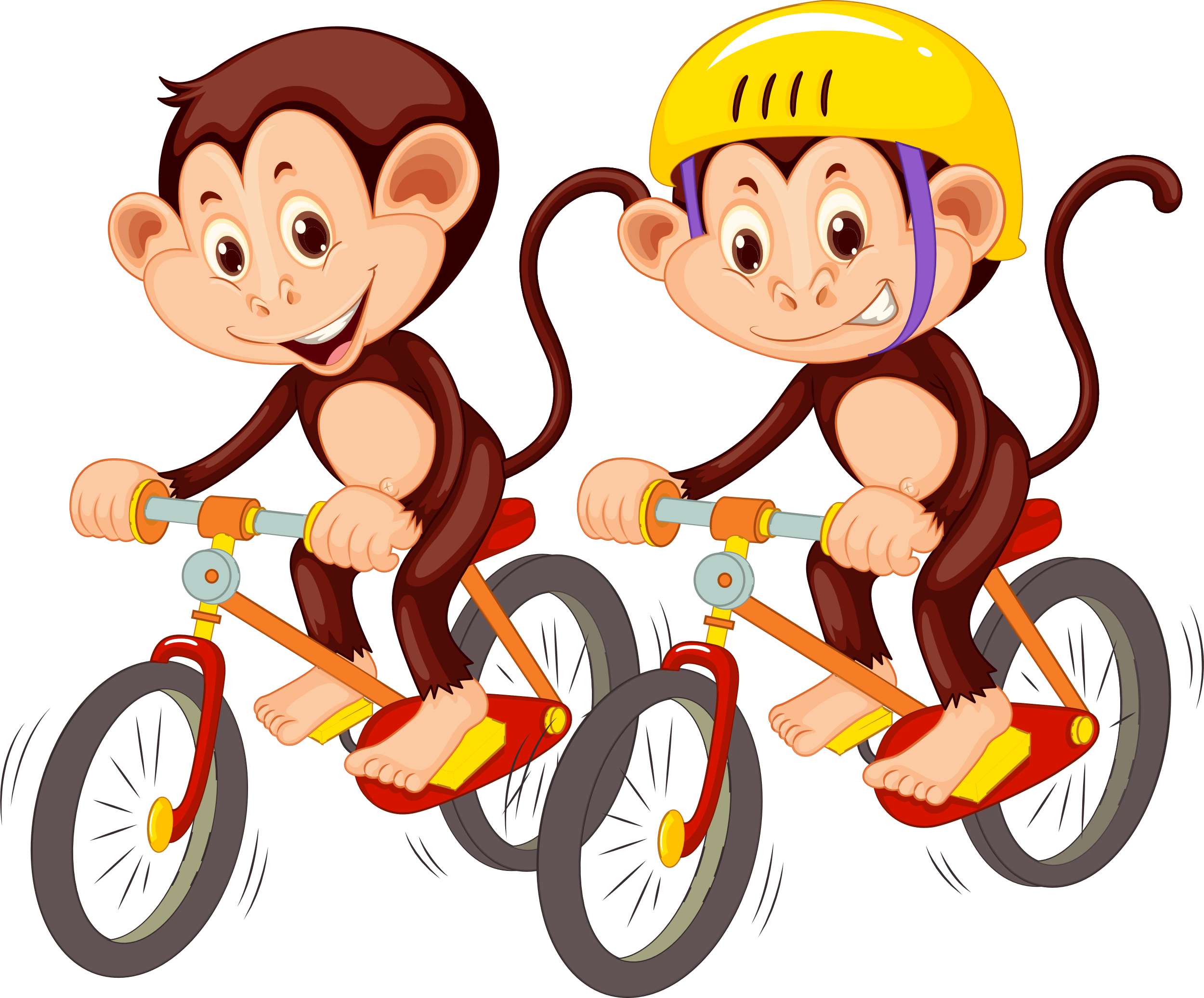 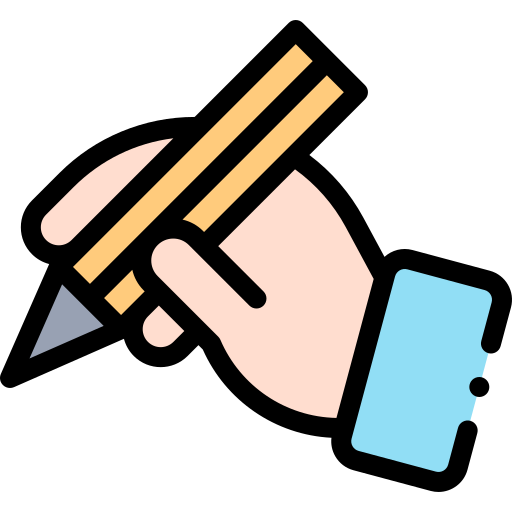 Chuẩn bị bài học sau
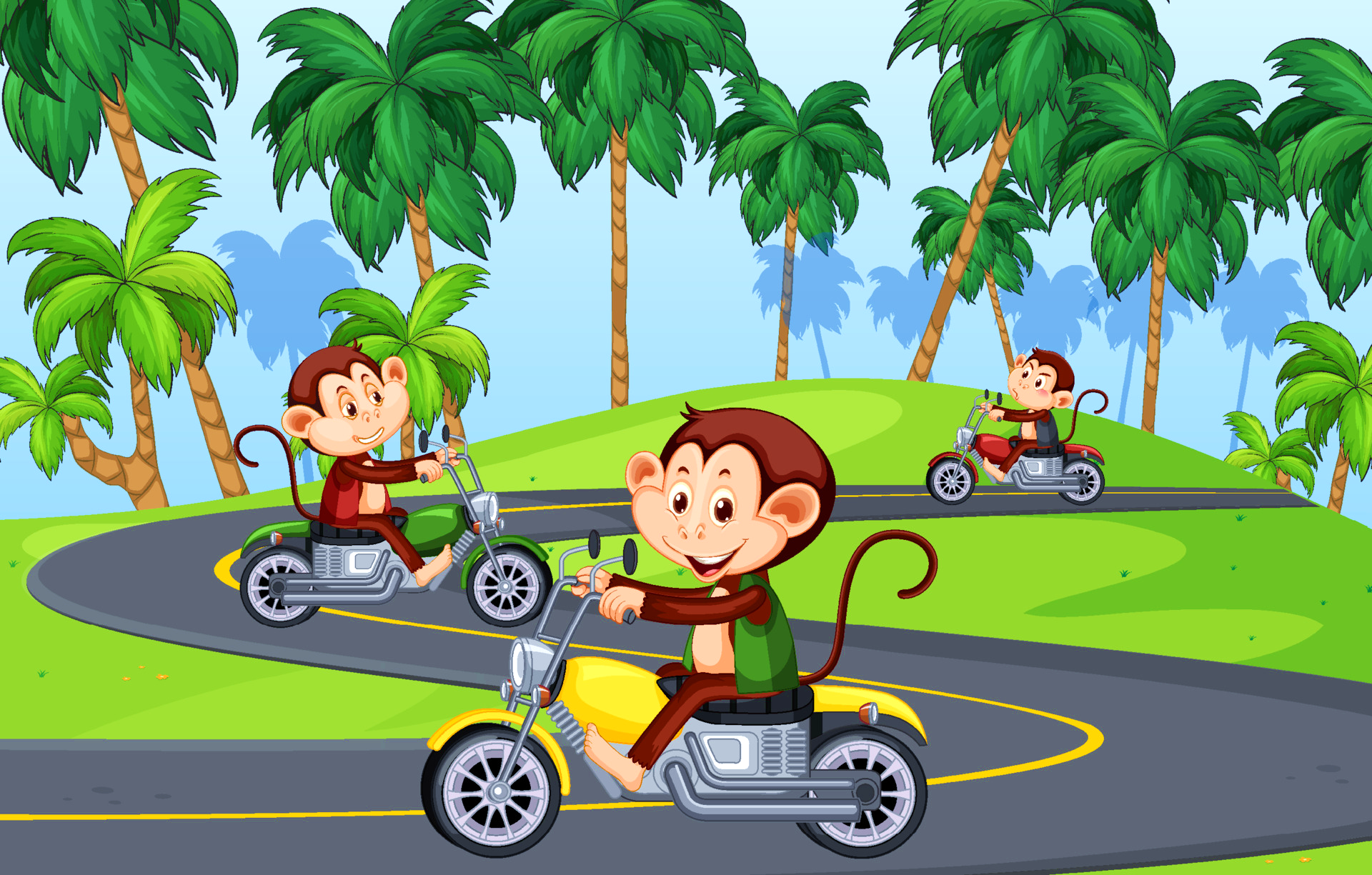 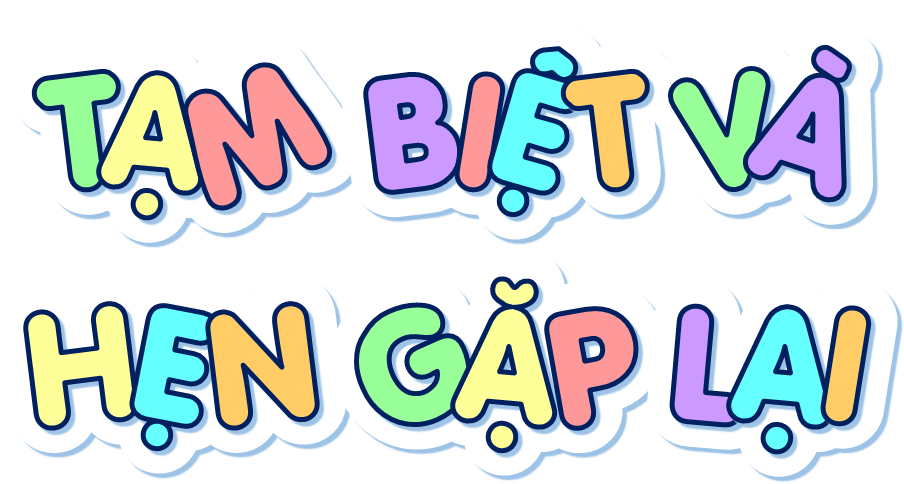